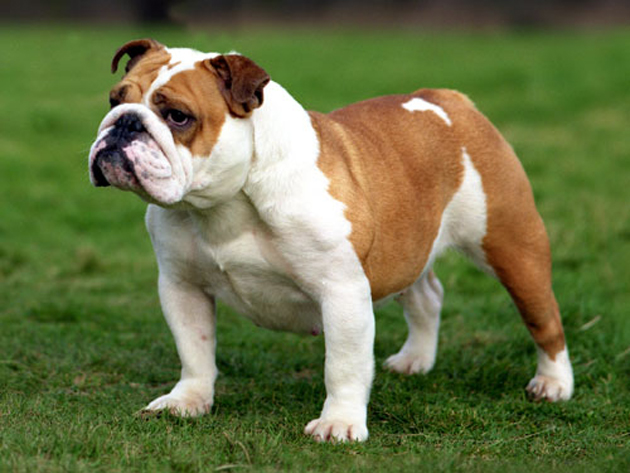 Bulldog
AKC Recognized Colors:
10 recognized colors (wide variety)
AKC Recognized Markings:
6 recognized markings
Bulldog
The breed we know today originated in England from dog breeders who selected for shorter legs and bigger heads
The earliest individuals of this breed were taller and used to grab a bull by the nose and hold him in place (used for actual purposes – ex. castration, and entertainment)
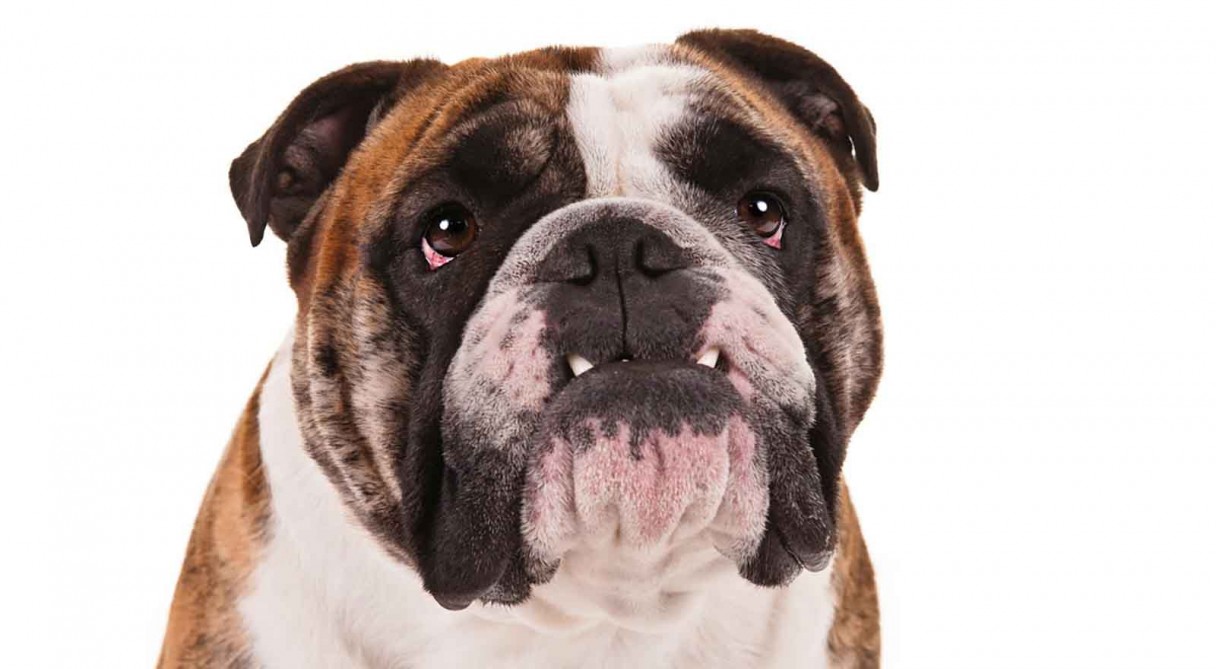 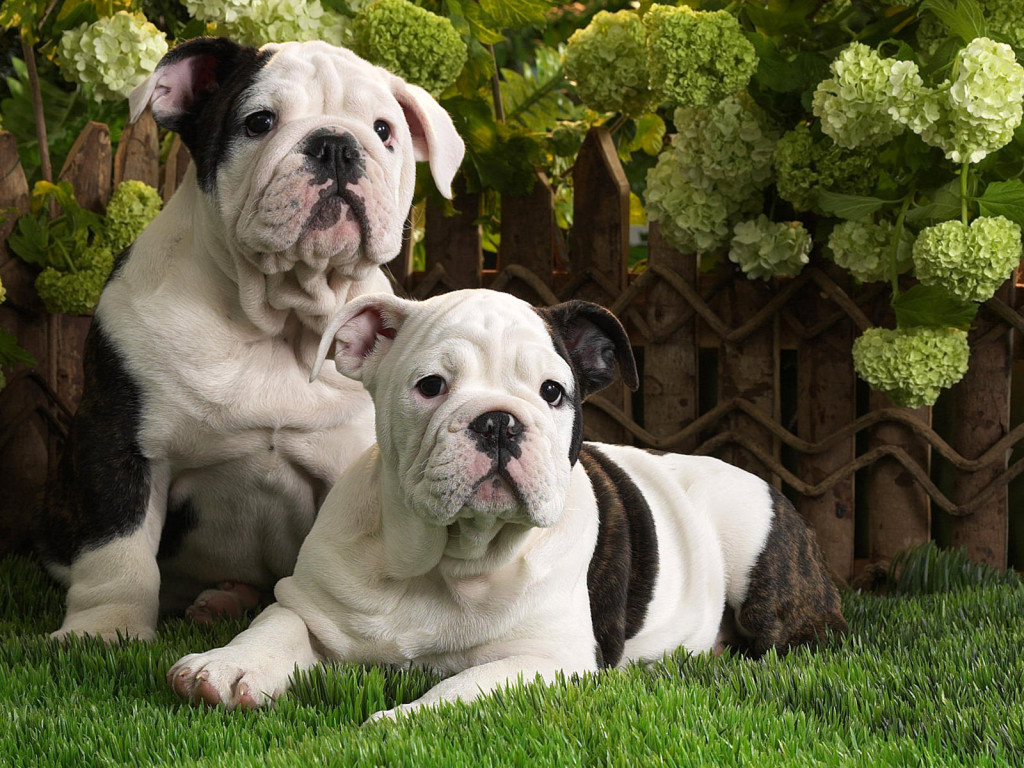 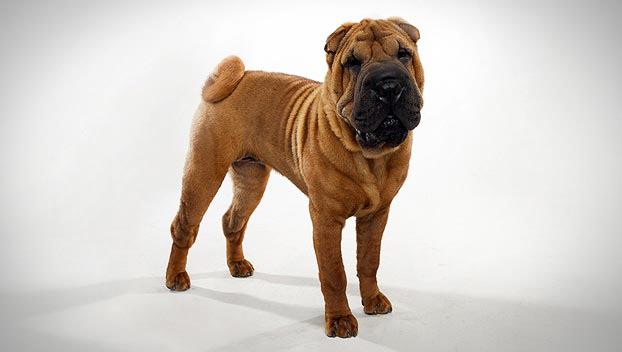 Chinese Shar-Pei
AKC Recognized Colors:
18 recognized colors (wide variety)
AKC Recognized Markings:
7 recognized markings
Chinese Shar-Pei
Originated in southern China
Wrinkly face and body, turned down ears, and curled tail
One of two breeds to have a blue tongue (the other is the Chow-Chow)
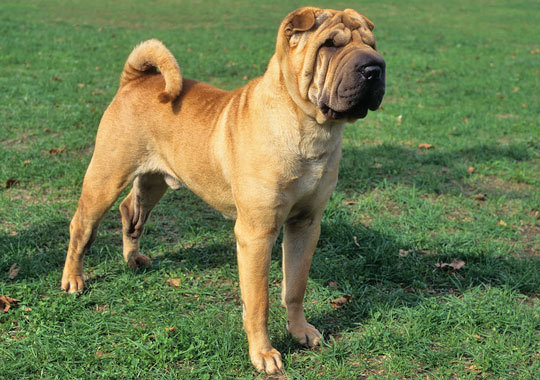 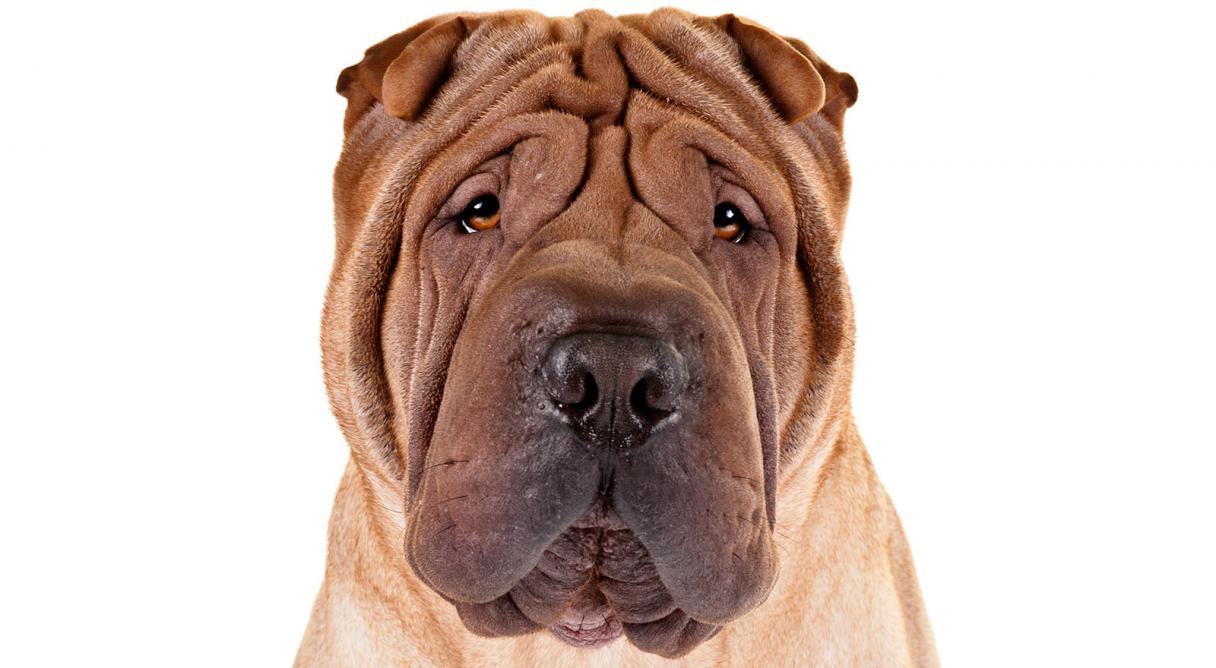 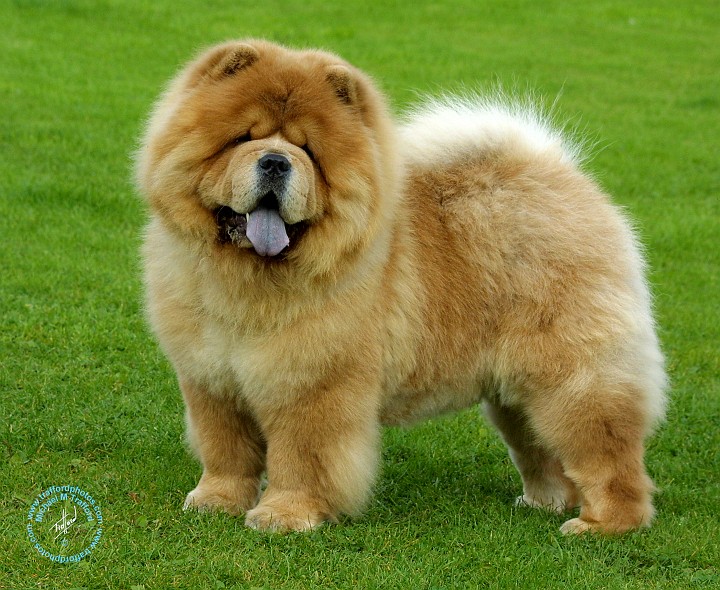 Chow Chow
AKC Recognized Colors:
Black
Blue
Cinnamon
Cream
Red
AKC Recognized Markings:
None
Chow Chow
Originated in China (very old breed)
The second of two breeds to have a blue tongue
Likely descends from the Tibetan mastiff
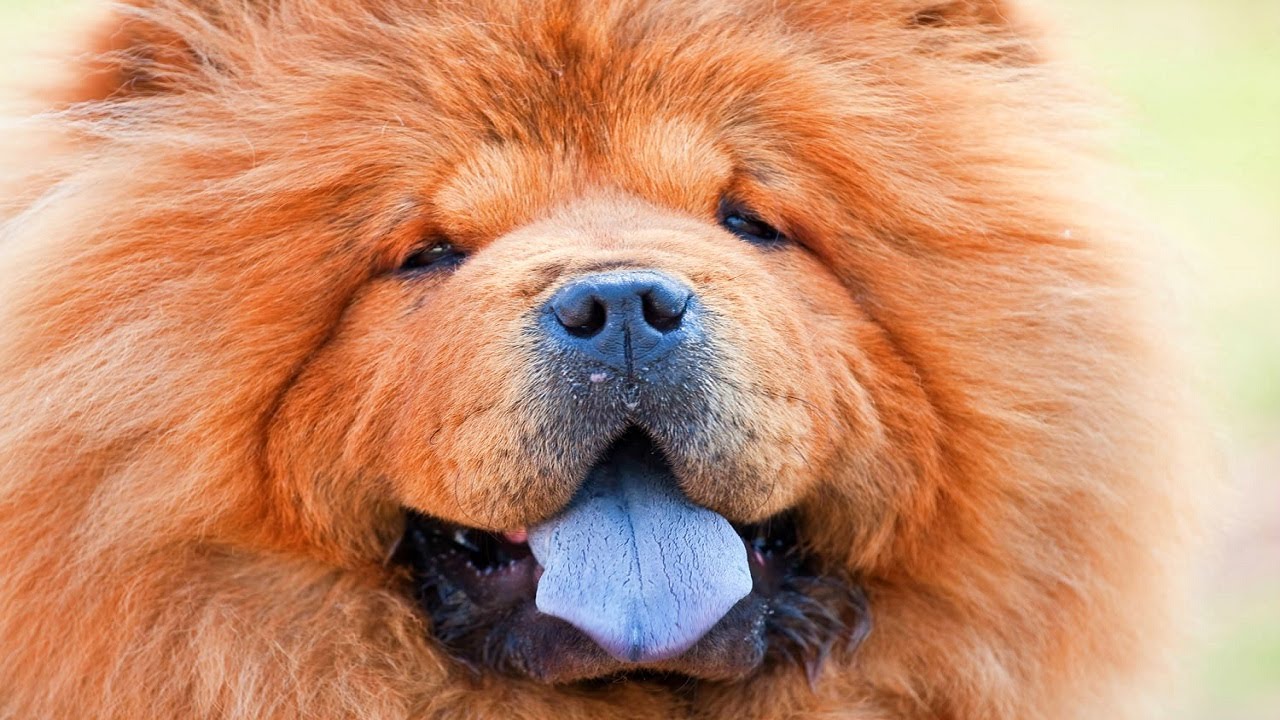 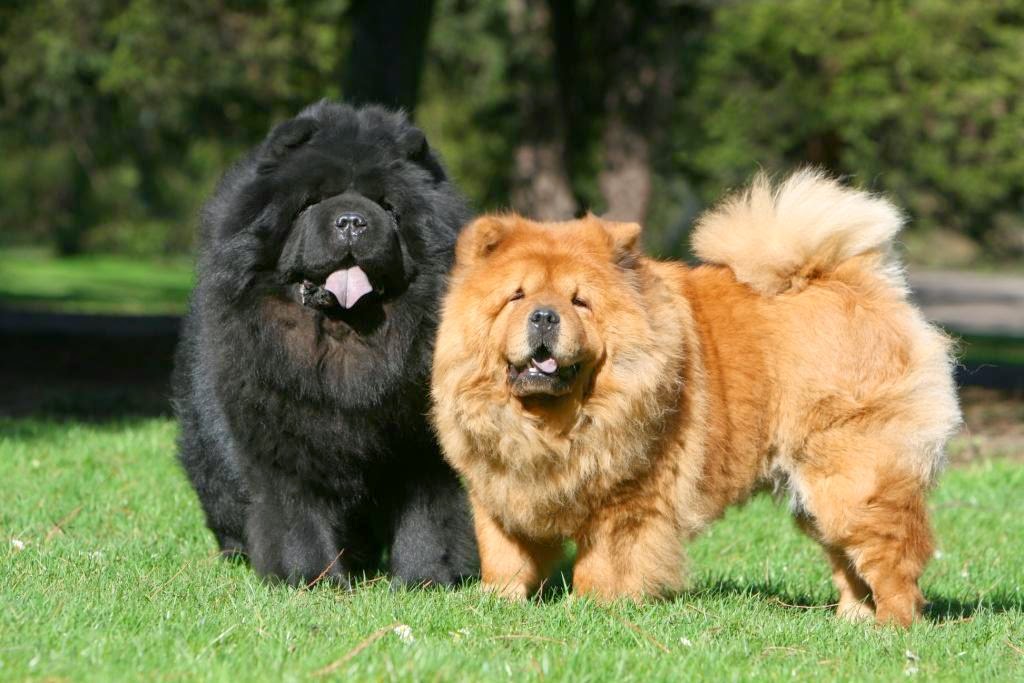 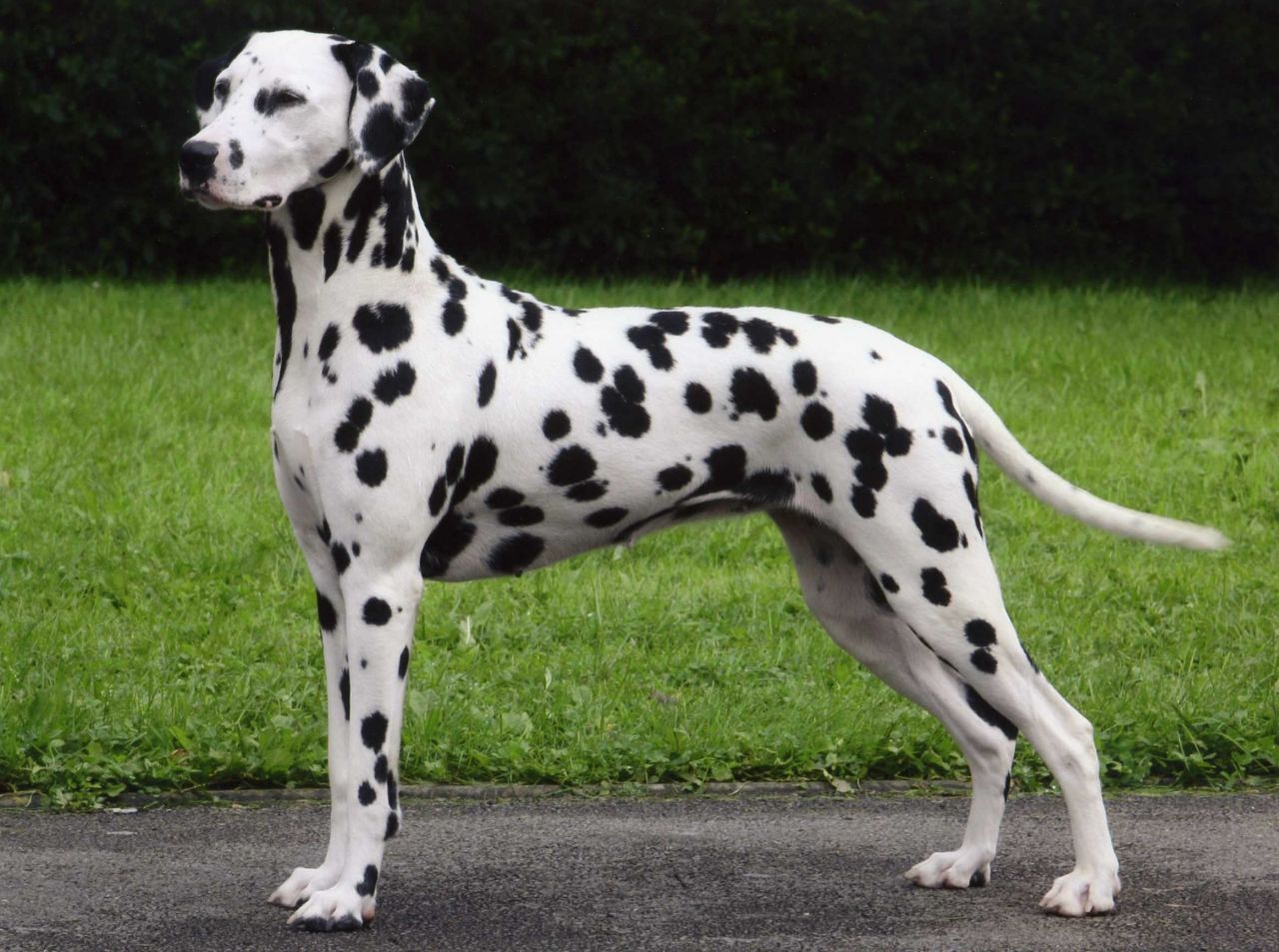 Dalmatian
AKC Recognized Colors:
White and black
White and liver brown
AKC Recognized Markings:
None
Dalmatian
Originated in Croatia
Unique black and white spotting pattern
These dogs love to run and were often used to run alongside carriages and horseback riders, they discouraged stray dogs from tampering with the horses or carriage
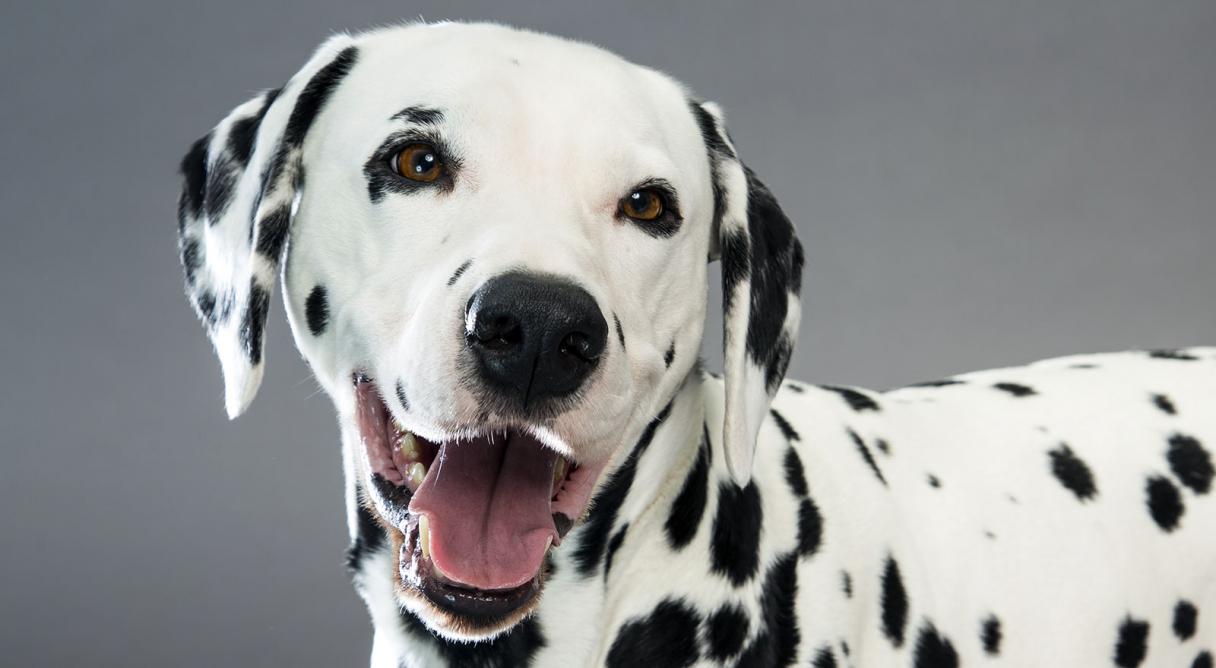 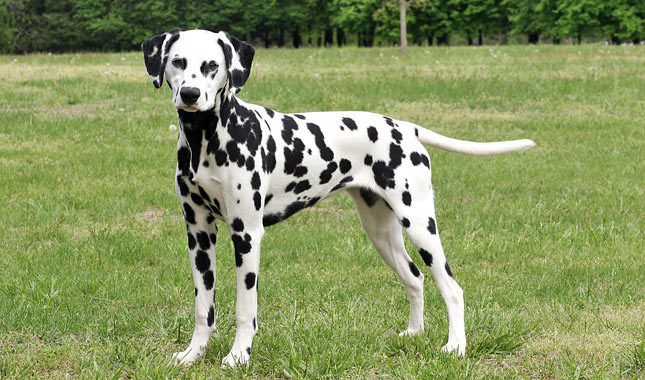 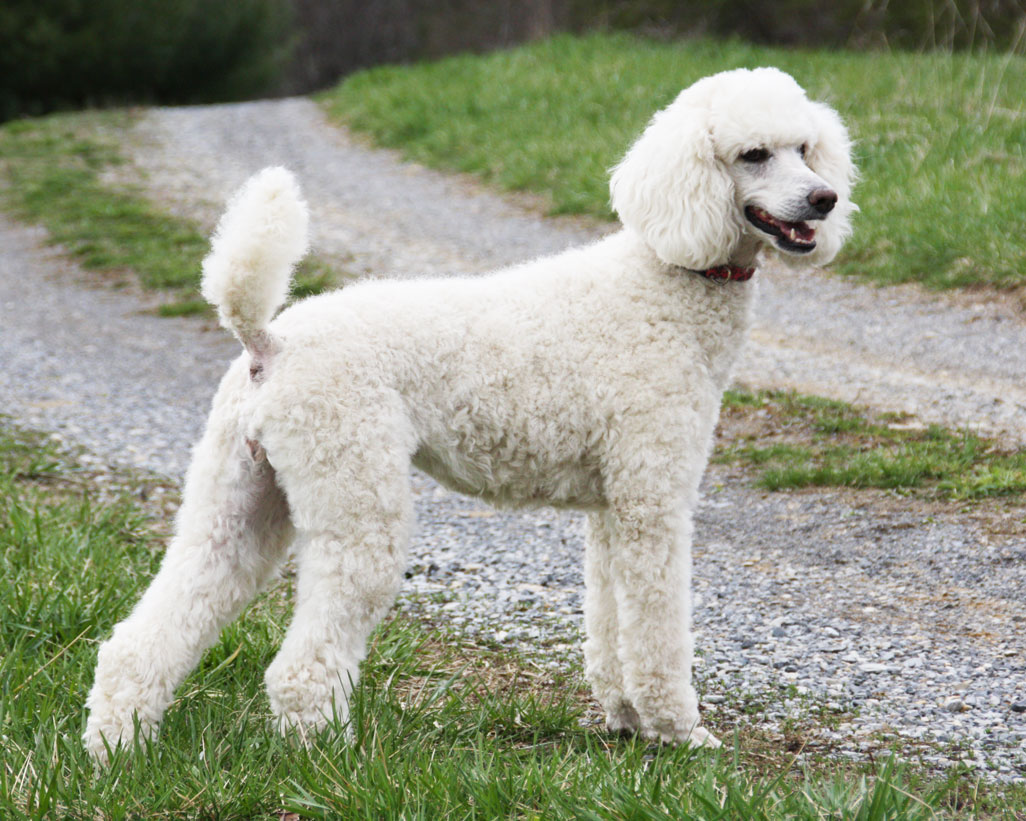 Poodle
AKC Recognized Colors:
10 recognized colors (there is a wide variety)
AKC Recognized Markings:
None
Poodle (standard)
Originated in Germany
Used as water retrievers
Very popular breed (Especially in France)
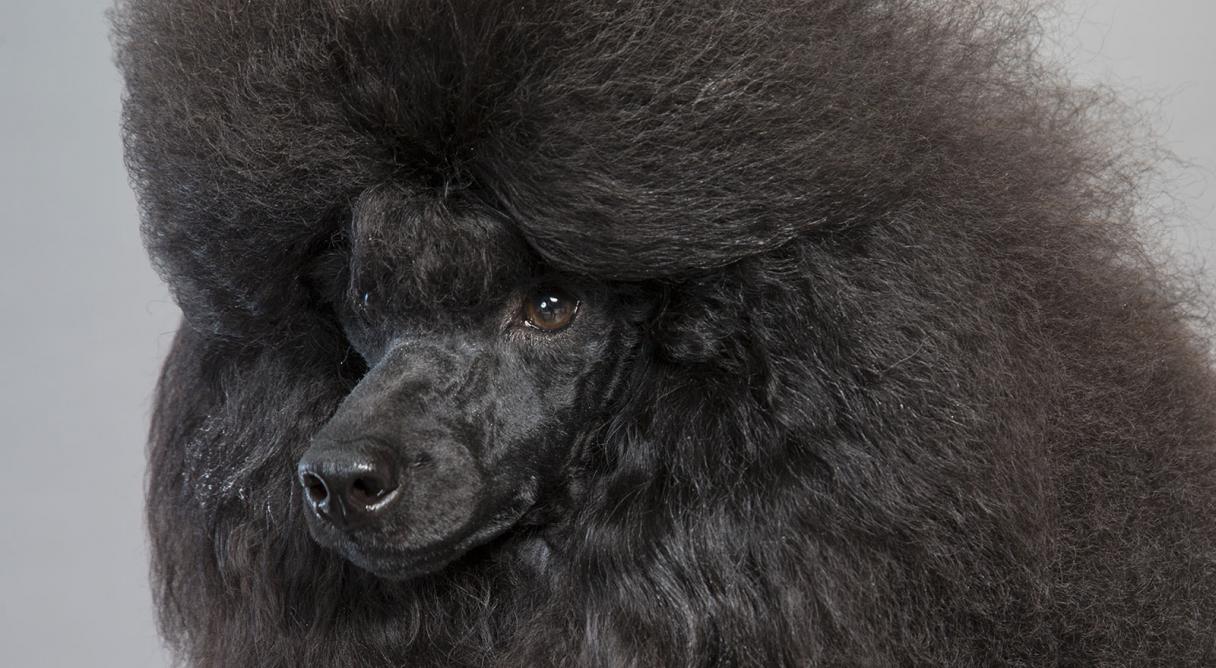 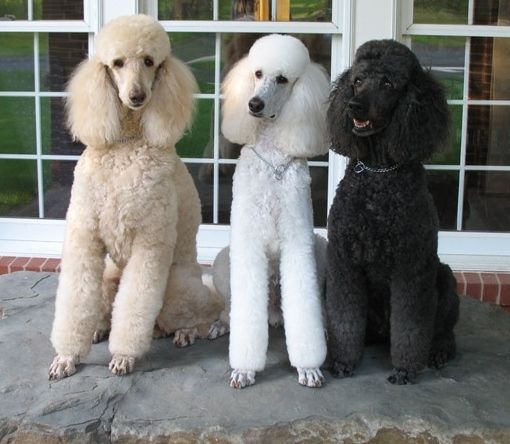 Sporting Group:
These breeds are active and alert and have good water and fowl hunting instincts
Many pointers, retrievers, setters, and spaniels are part of this group
Breeds under this group:
Brittany Spaniel
Cocker Spaniel
English Setter
German Shorthaired Pointer
Golden Retriever
Irish Setter
Labrador Retriever
Weimaraner
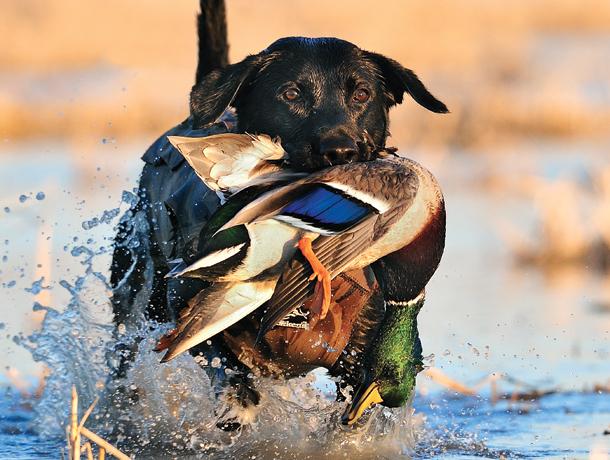 [Speaker Notes: http://www.akc.org/dog-breeds/groups/herding/]
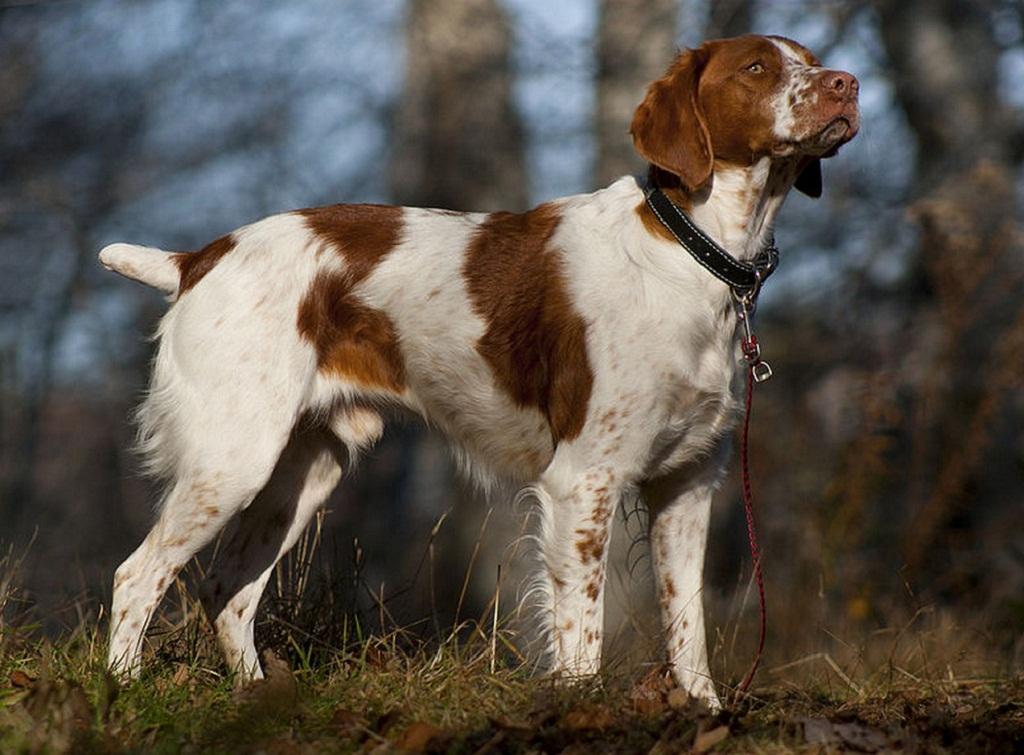 Brittany Spaniel
AKC Recognized Colors:
7 recognized colors (all variations of orange/liver)
AKC Recognized Markings:
None
Brittany Spaniel
Originated in France
Pointing breed (a gundog used to find game by stopping and “pointing” its muzzle toward the game)
Medium size, docked tail/tailless, dense coat
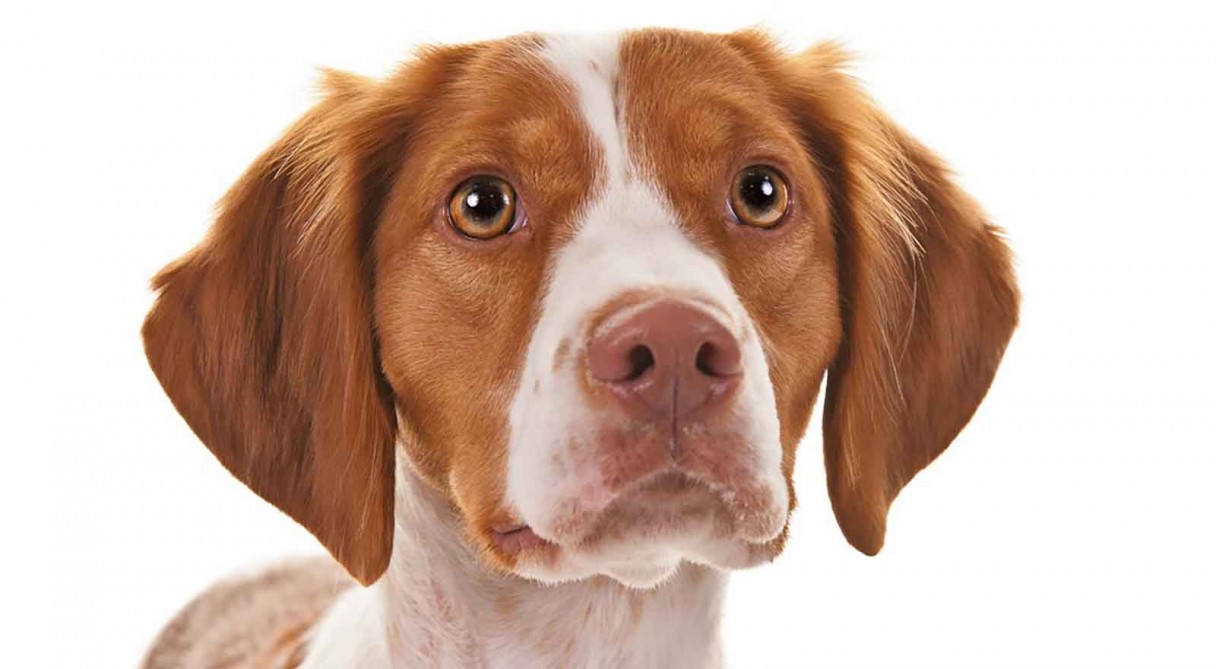 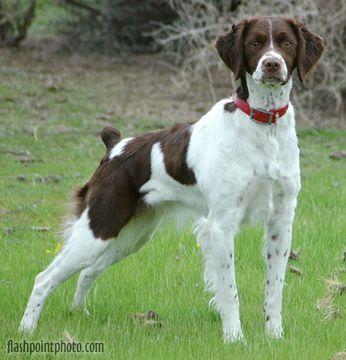 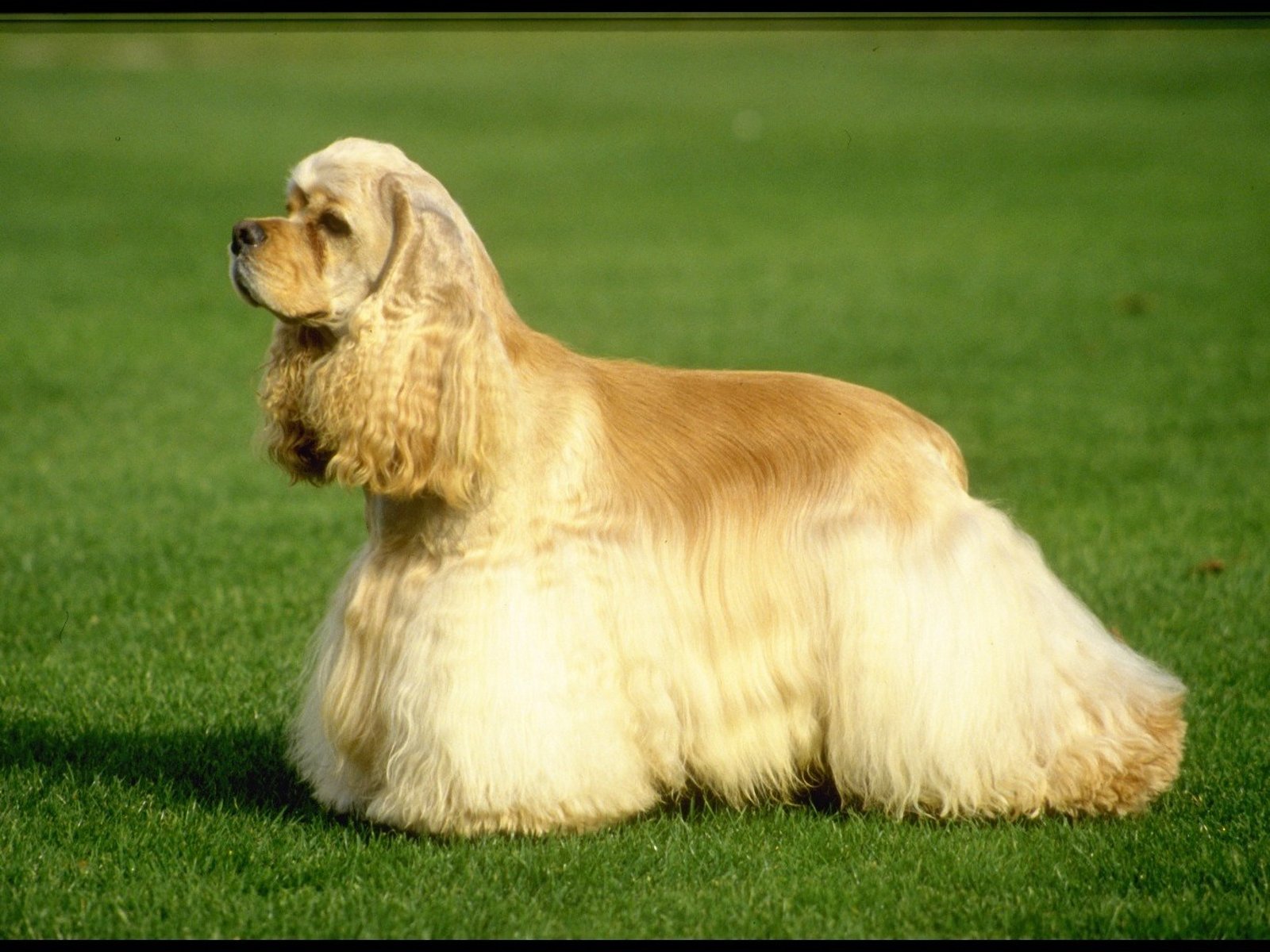 Cocker Spaniel
AKC Recognized Colors:
13 recognized colors (there is a wide variety)
AKC Recognized Markings:
Merle
Roan
Cocker Spaniel
Flushes out game and retrieves it
Smallest dog in the Sporting Group
Known for cheery disposition, however, poor breeding has caused an increase in bad temperaments
Most popular AKC breed until 1990
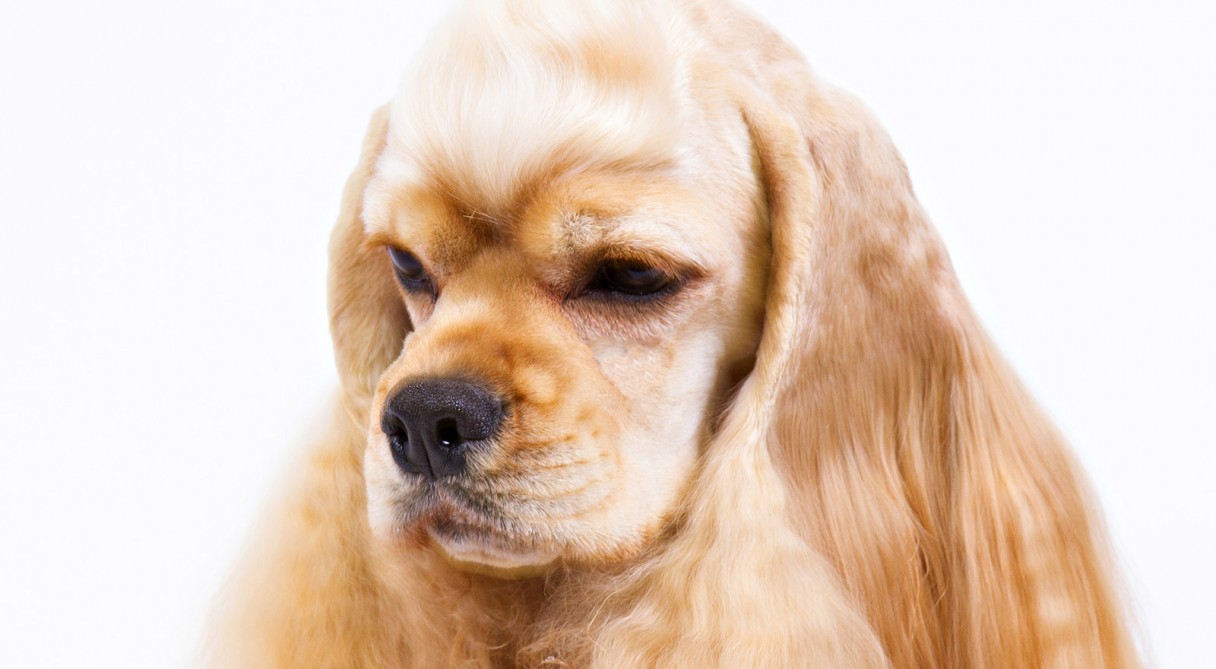 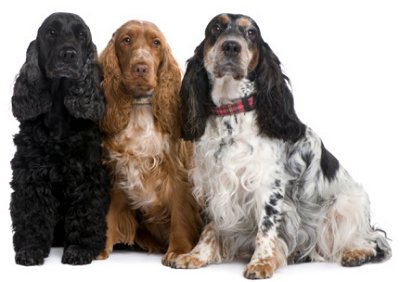 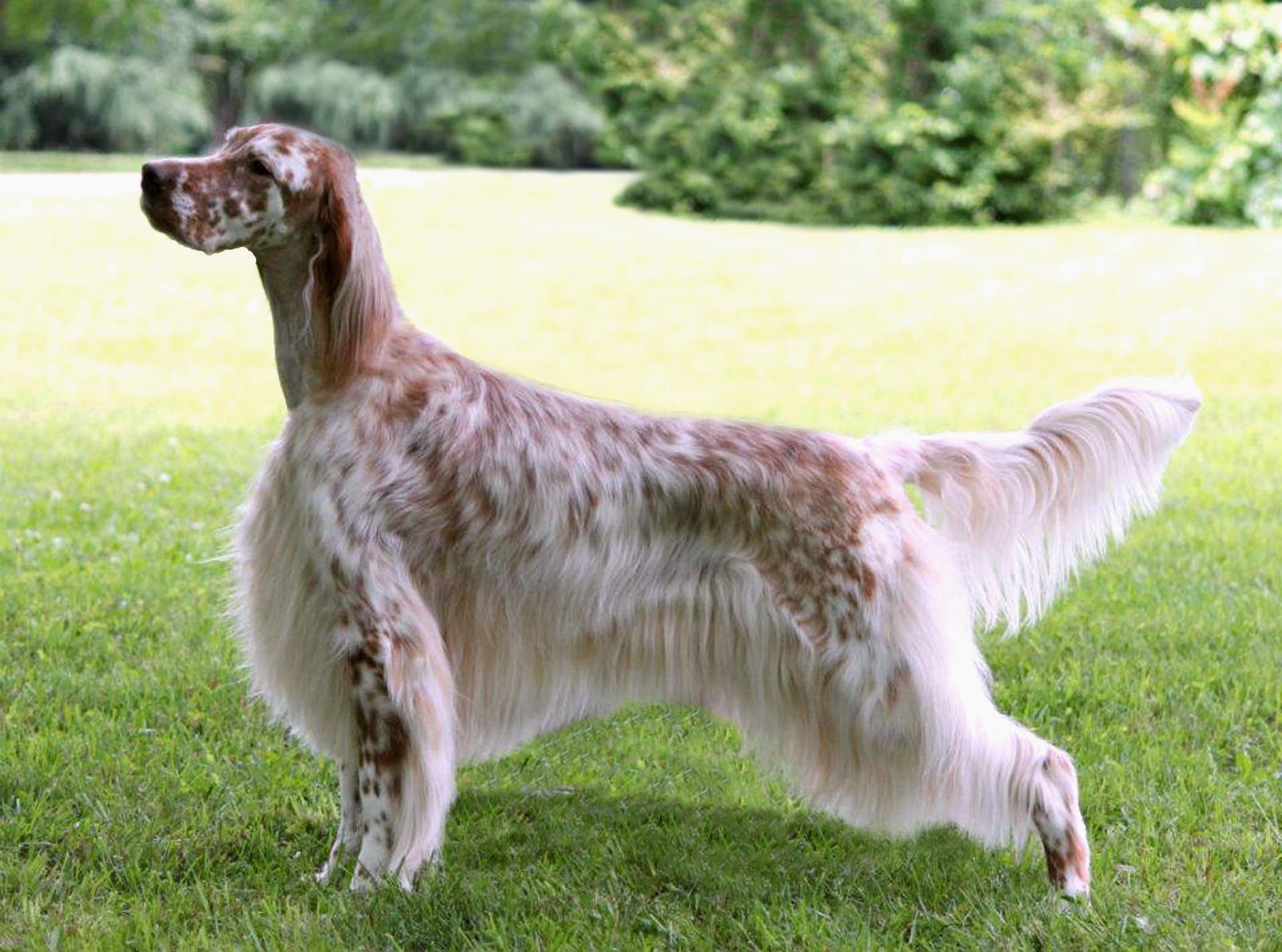 English Setter
AKC Recognized Colors:
Blue belton
Blue belton and tan (tri-color)
Lemon belton
Liver belton
Orange belton
AKC Recognized Markings:
None
English Setter
Originated in England
Thought to have originated from crossing pointers and spaniels
Used as a gun dog (hunt birds)
Crouch (or “set”) when they locate birds
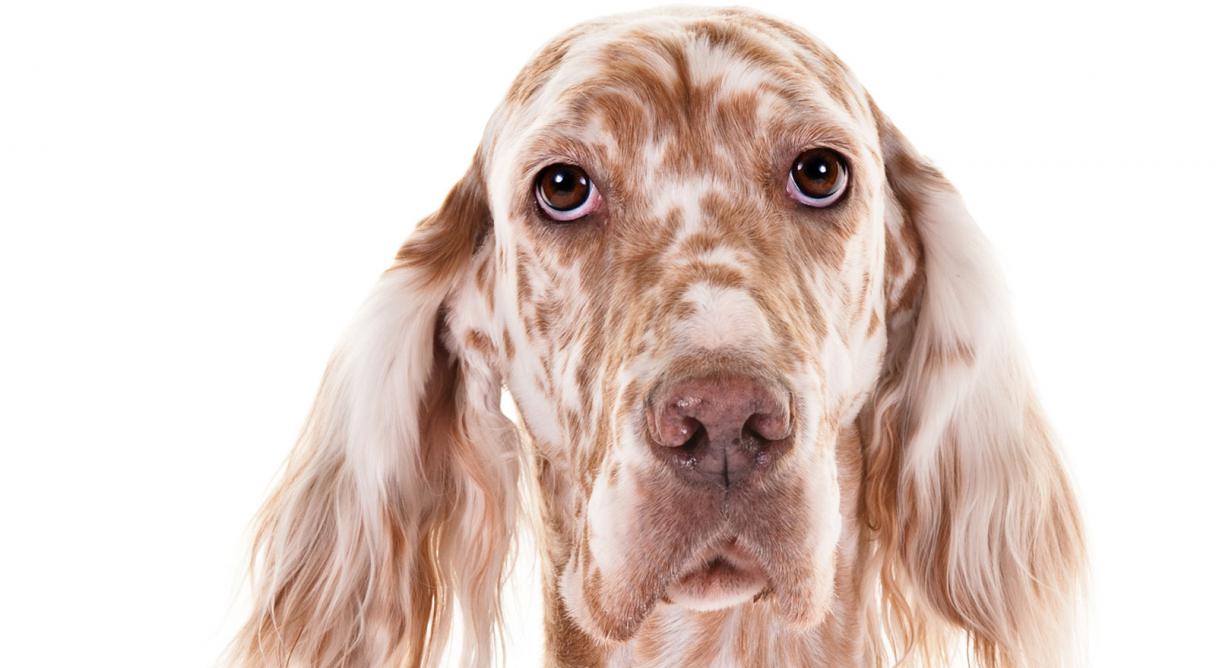 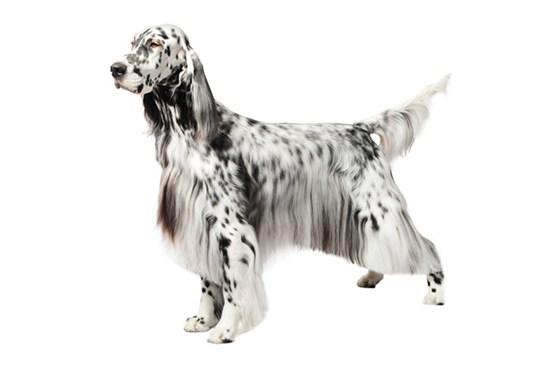 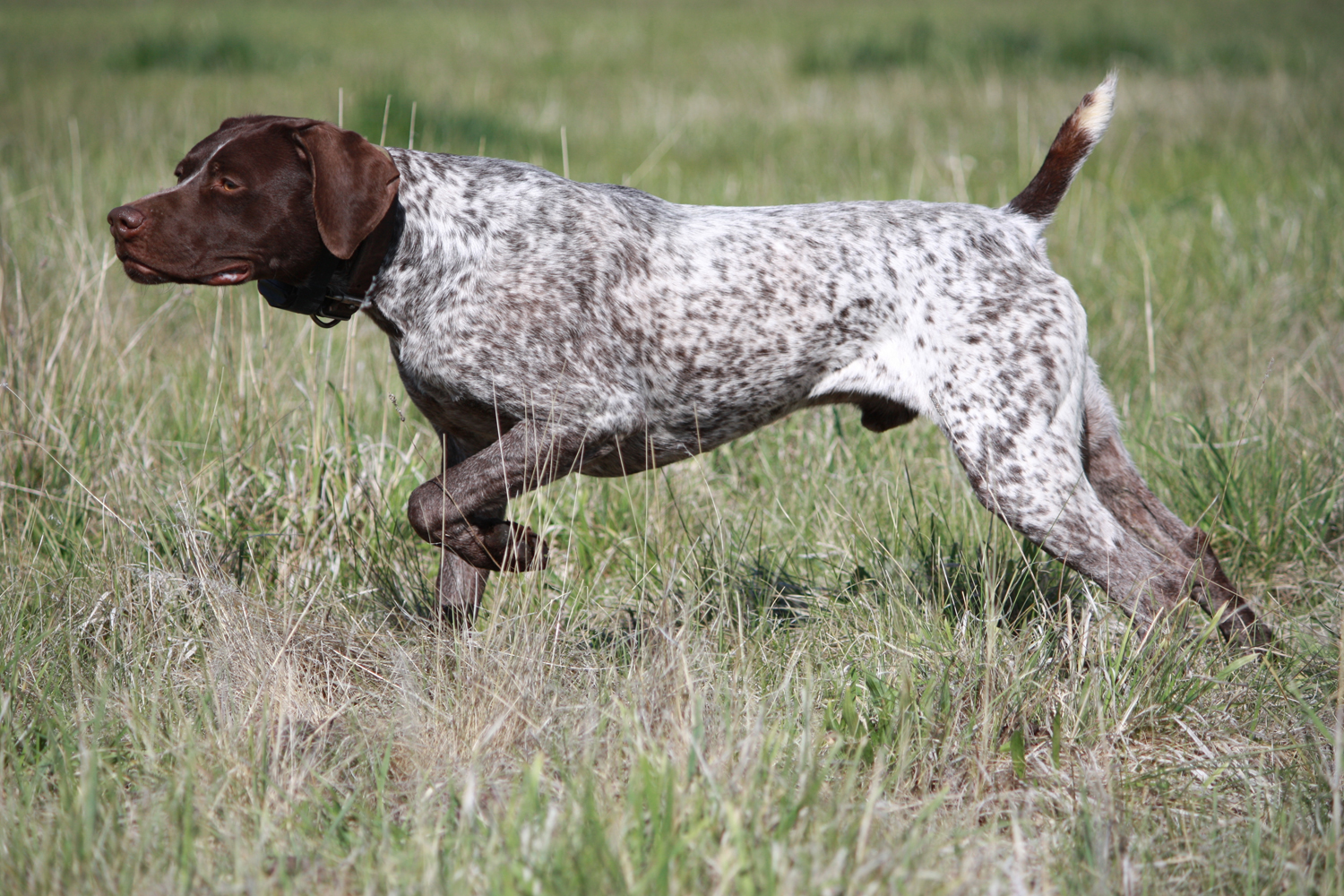 German Shorthaired Pointer
AKC Recognized Colors:
8 recognized colors (all black, liver, and white variations)
AKC Recognized Markings:
Patched
Patched & ticked
Ticked
German Shorthaired Pointer
The GSP originated in Germany
Pointing breed
Multipurpose hunting dog
Cross between bird dogs and scent hounds
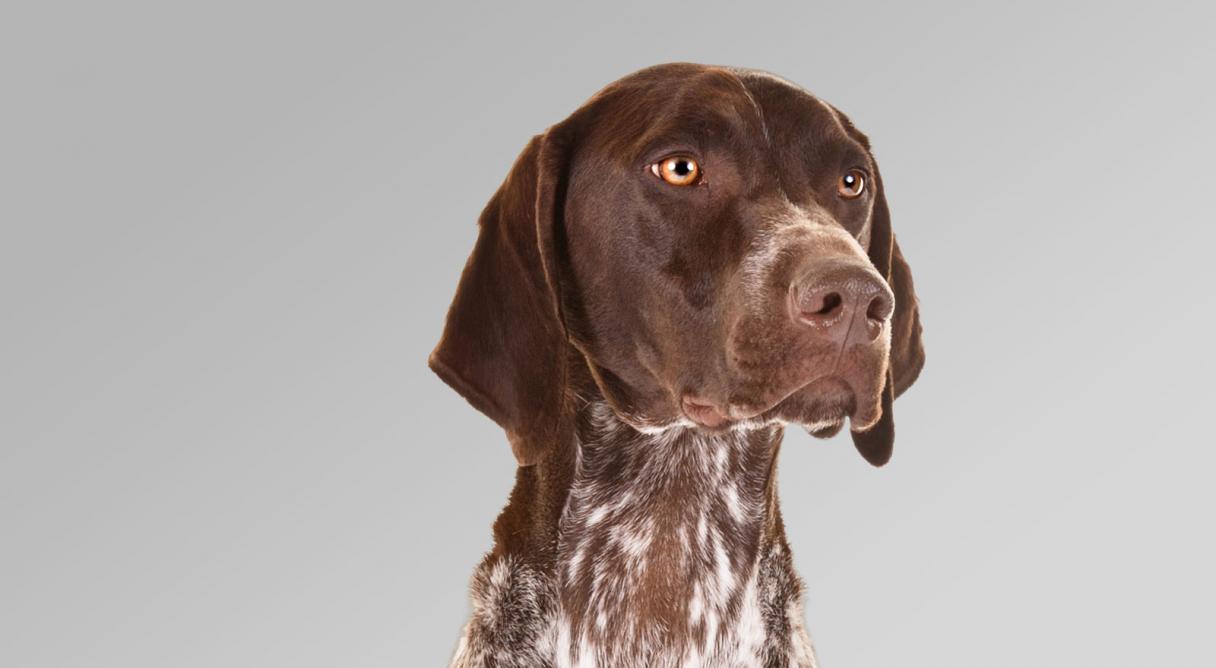 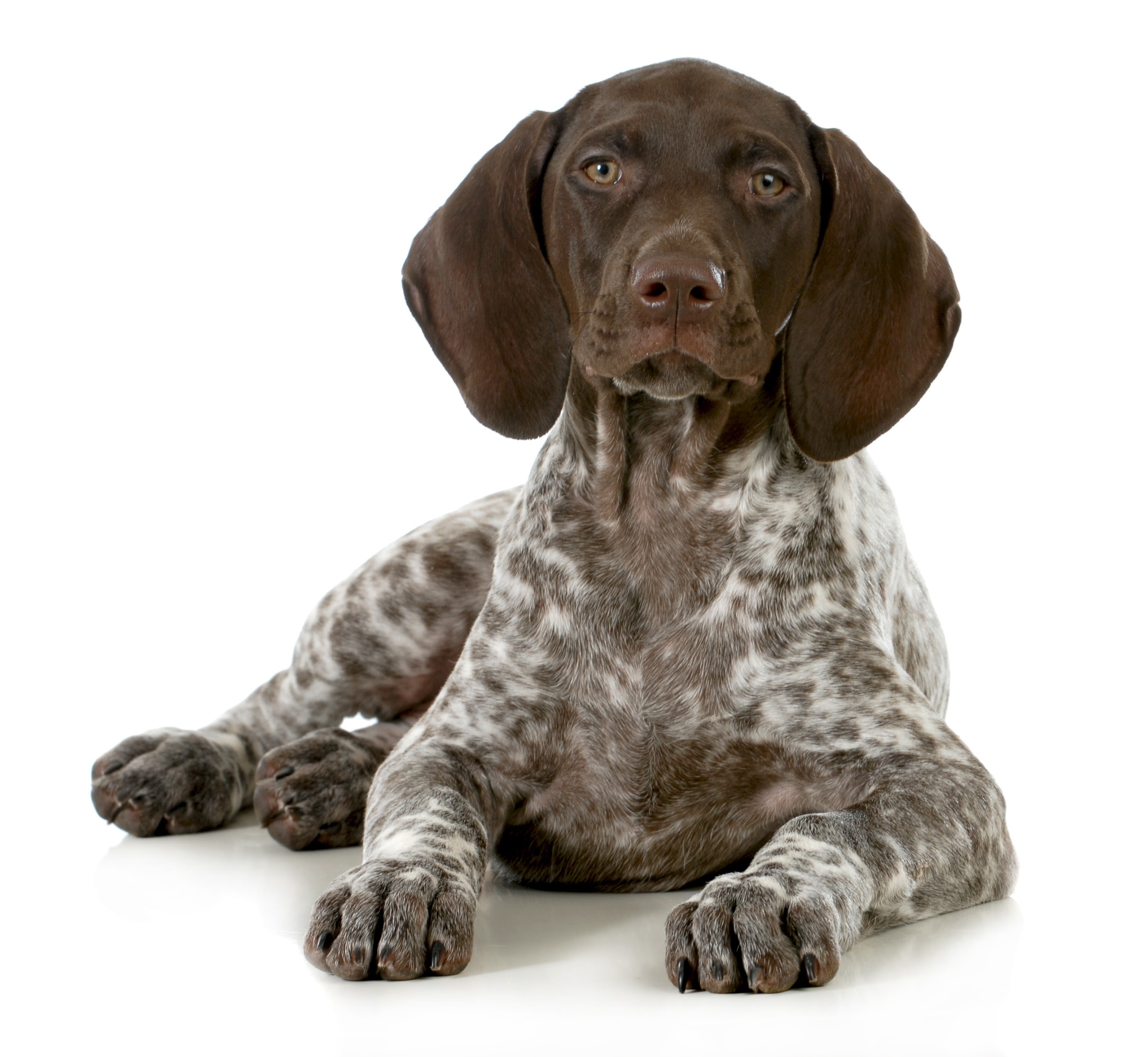 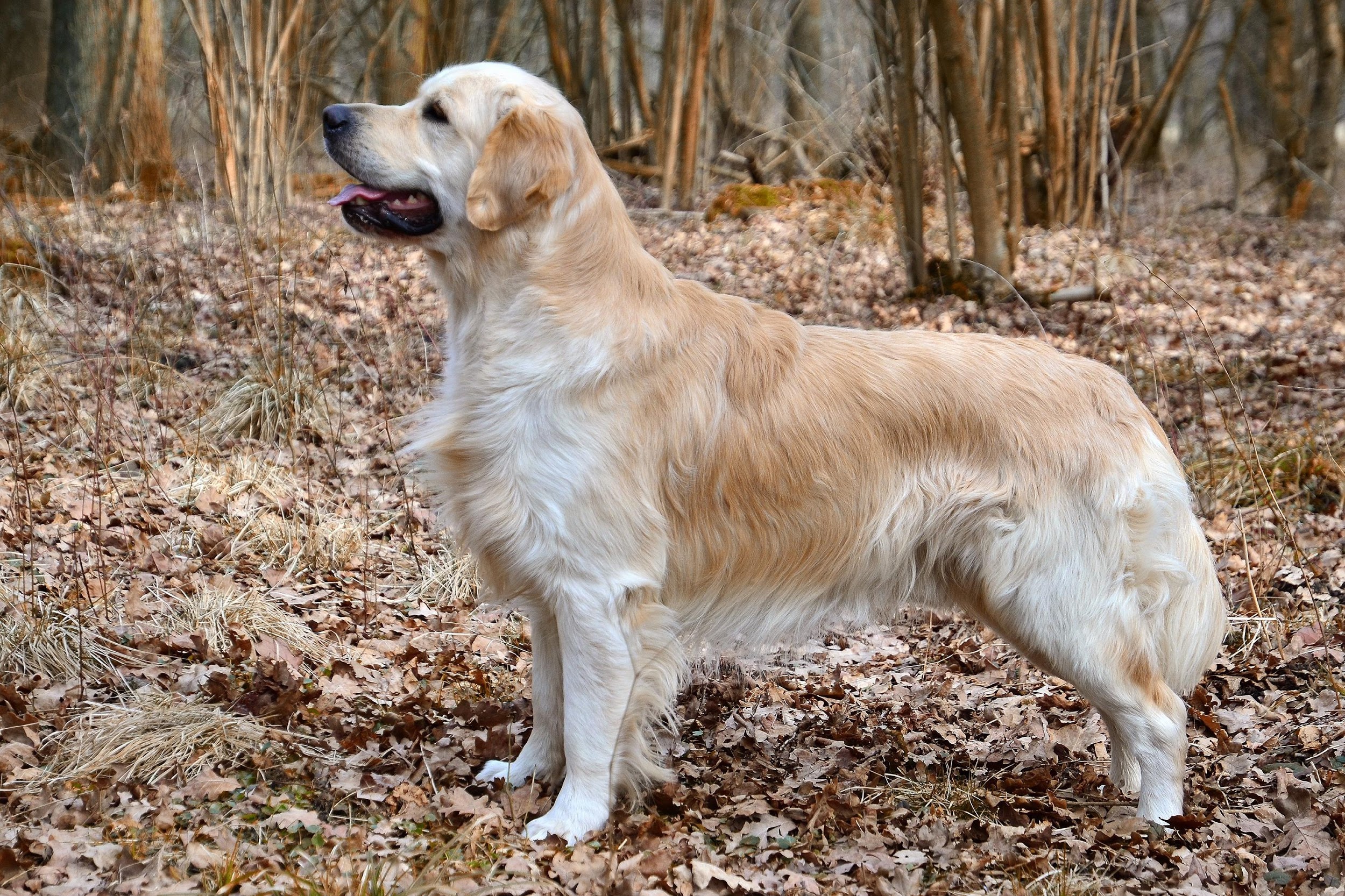 Golden Retriever
AKC Recognized Colors:
Dark gold
Gold
Light golden
AKC Recognized Markings:
None
Golden Retriever
Originated in Scotland
Versatile breed (hunting dogs, companions, and working dogs)
5th most popular AKC breed
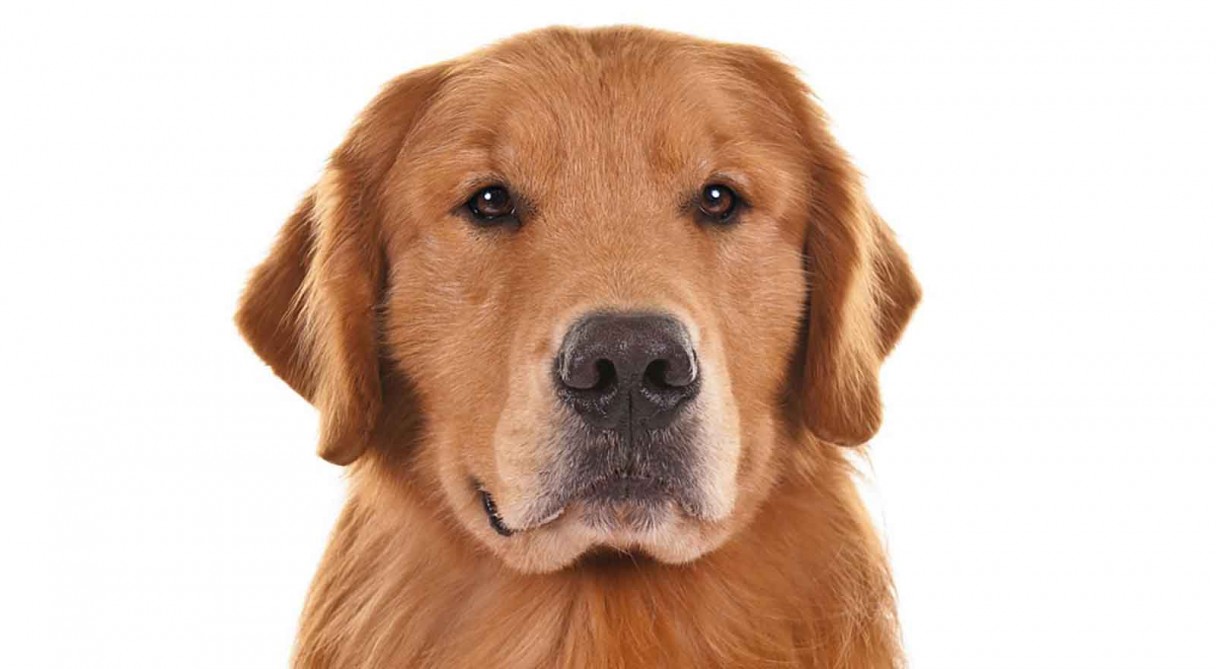 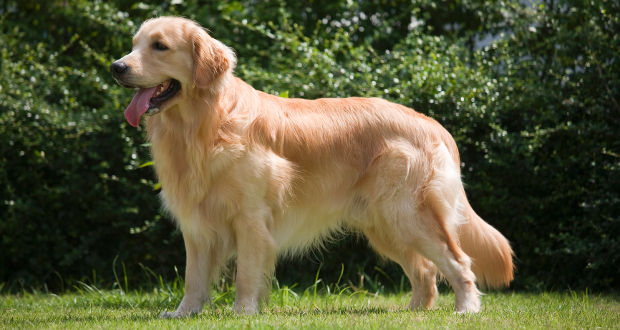 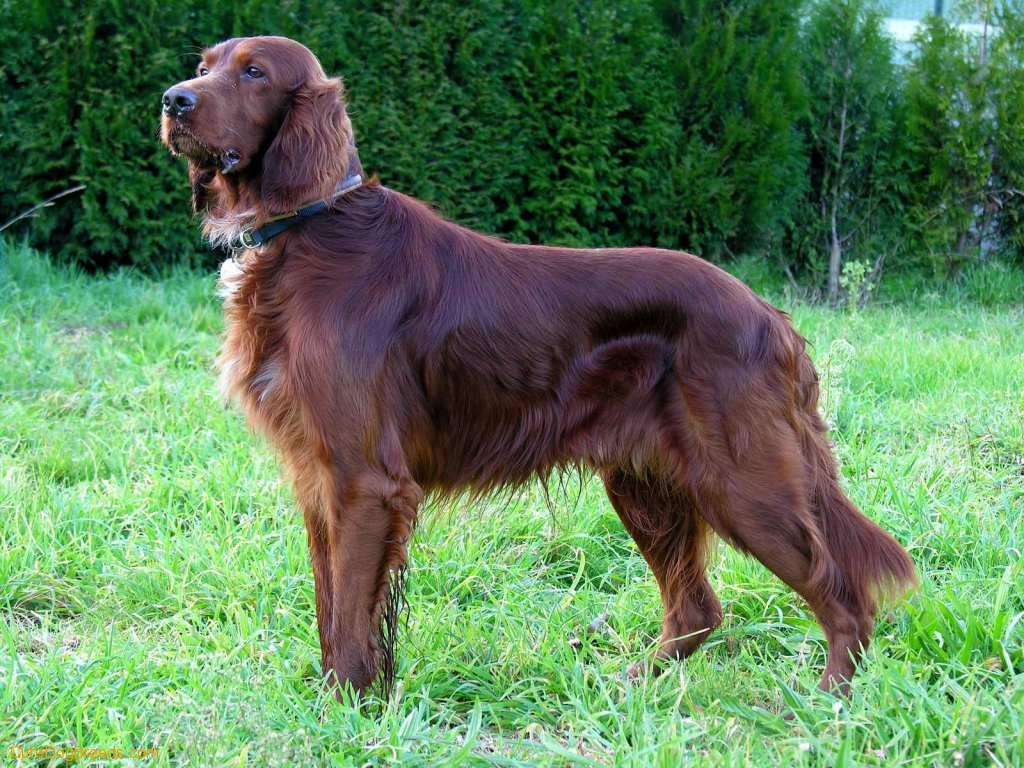 Irish Setter
AKC Recognized Colors:
Mahogany
AKC Recognized Markings:
None
Irish Setter
Originated in Ireland
Known for solid red feathered coat (only recognized color!)
Bird dog with long ears
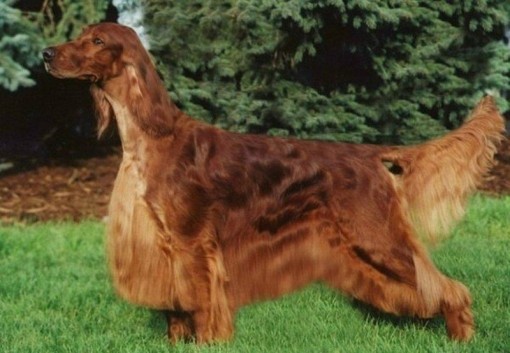 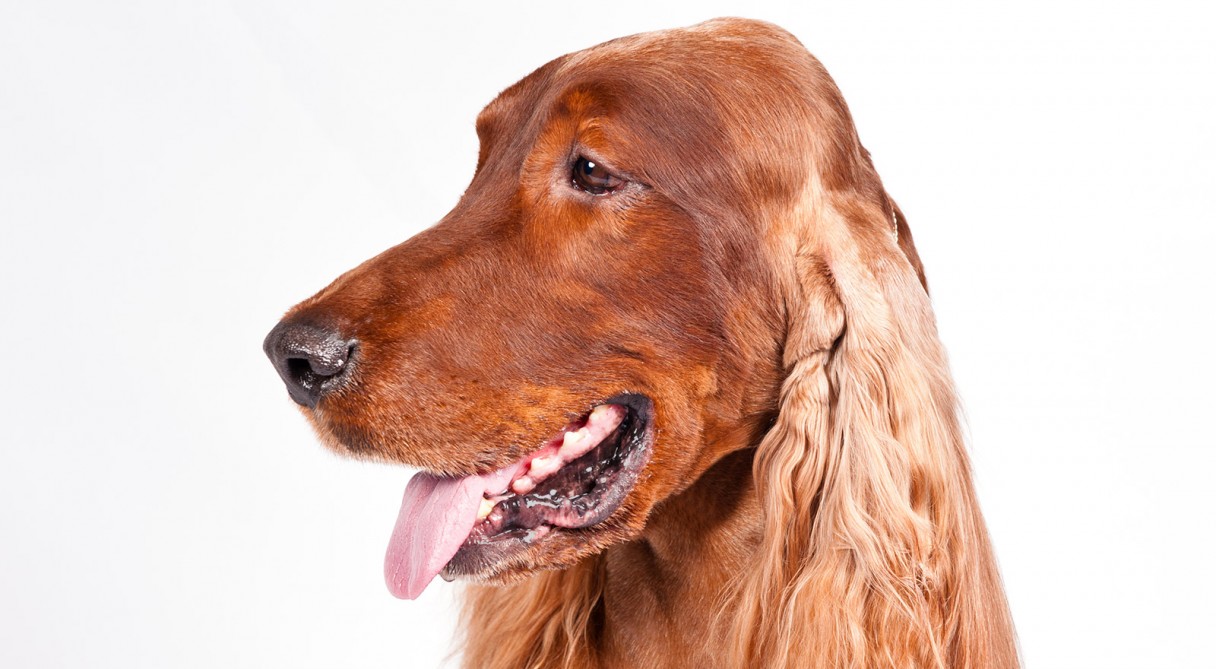 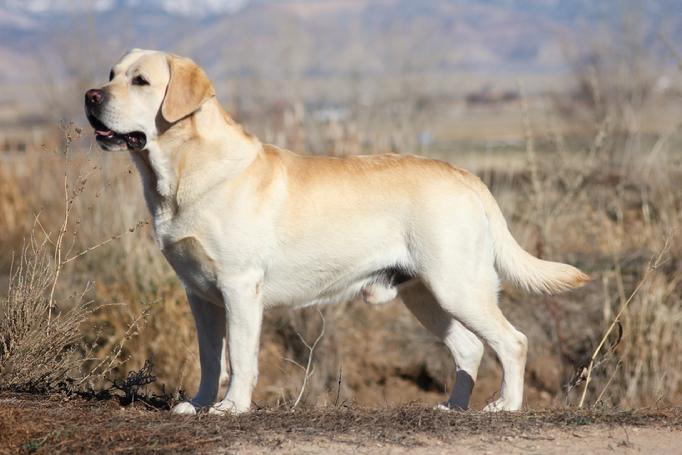 Labrador Retriever
AKC Recognized Colors:
Black
Chocolate
Yellow
AKC Recognized Markings:
None
Labrador Retriever
Labs originated in Newfoundland
Only three AKC recognized colors (black, yellow, and chocolate) – silver is not recognized by the AKC
Versatile breed – avid water dog and great companion
Ranked the most popular purebred breed for the past 10 years
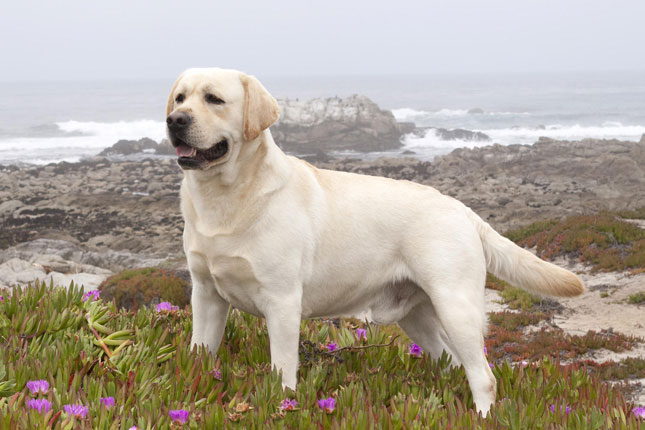 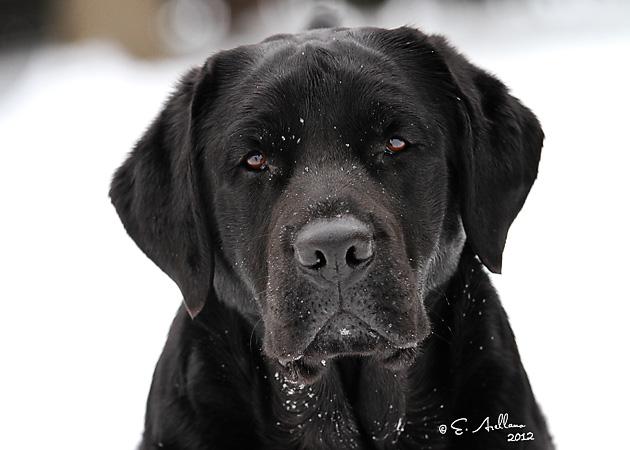 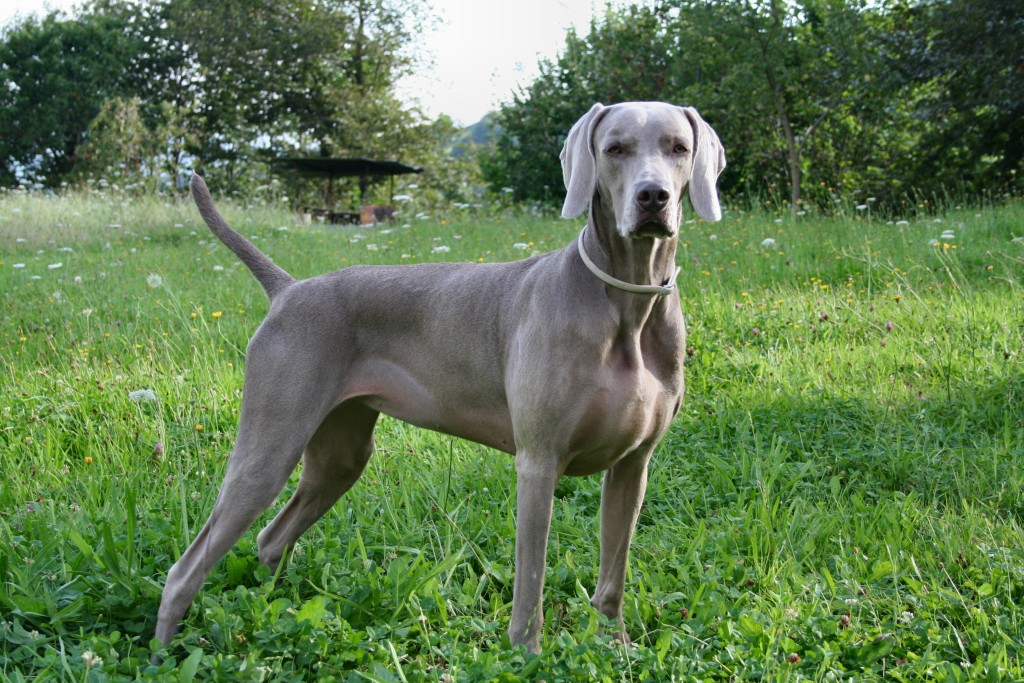 Weimaraner
AKC Recognized Colors:
Blue
Gray
Silver Gray
AKC Recognized Markings:
None
Weimaraner
Originated in Germany
Known for silver coat
Mainly used to hunt birds and waterfoul
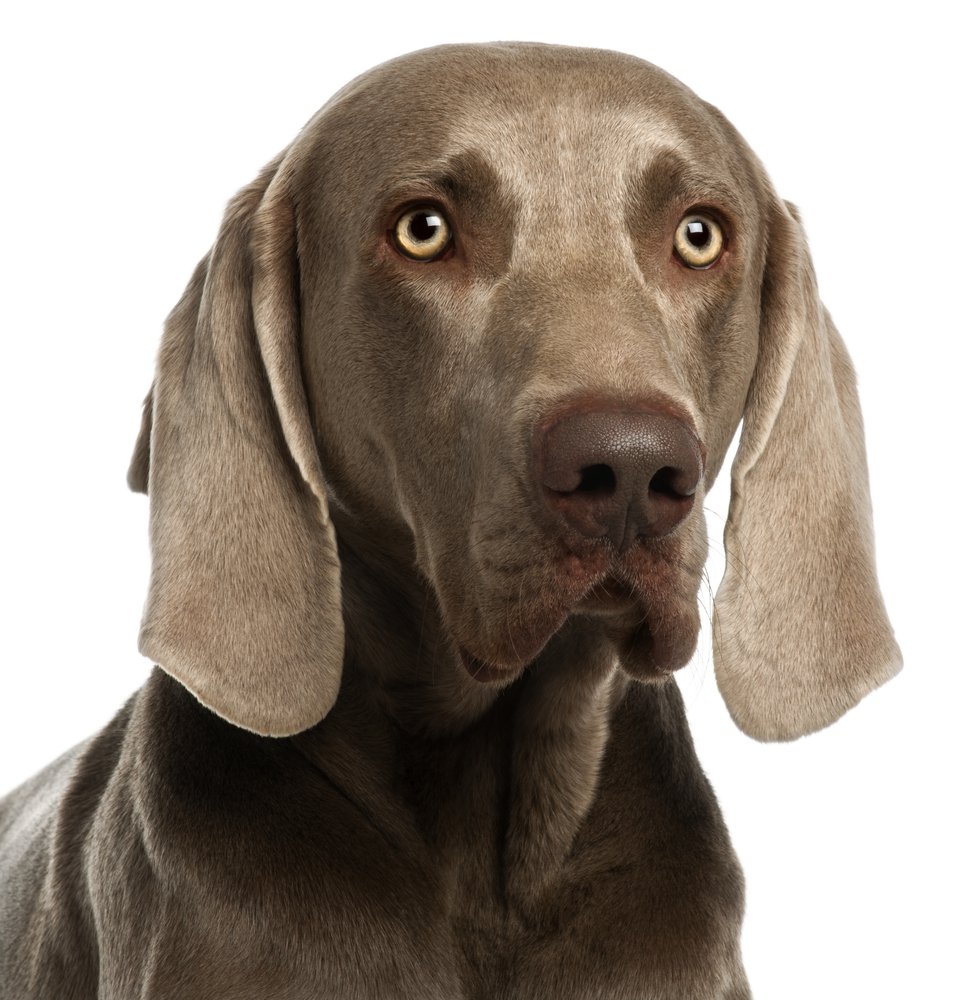 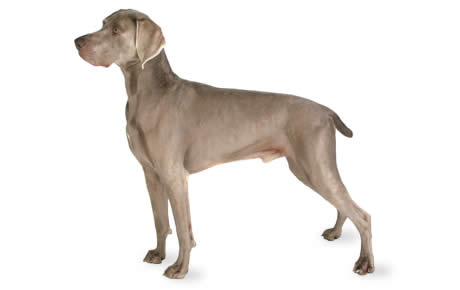 Terrier Group:
Dog breeds with a wide range in size, low tolerance for other animals, and feisty personalities
Descendants from dogs that were bred to kill pests
Breeds under this group:
Bull Terrier
Cairn Terrier
Parson Russell Terrier
Scottish Terrier
West Highland White Terrier
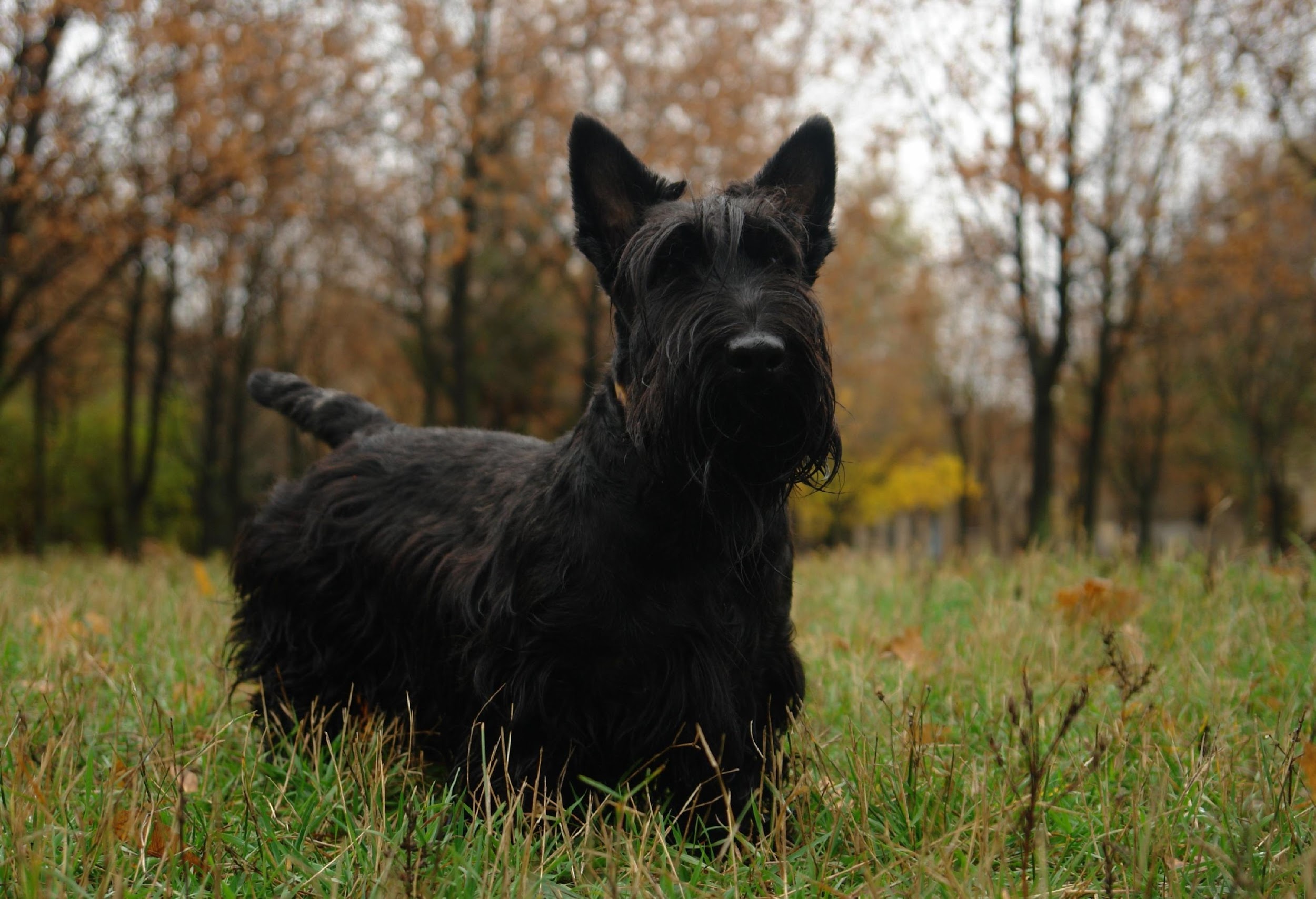 [Speaker Notes: http://www.akc.org/dog-breeds/groups/herding/]
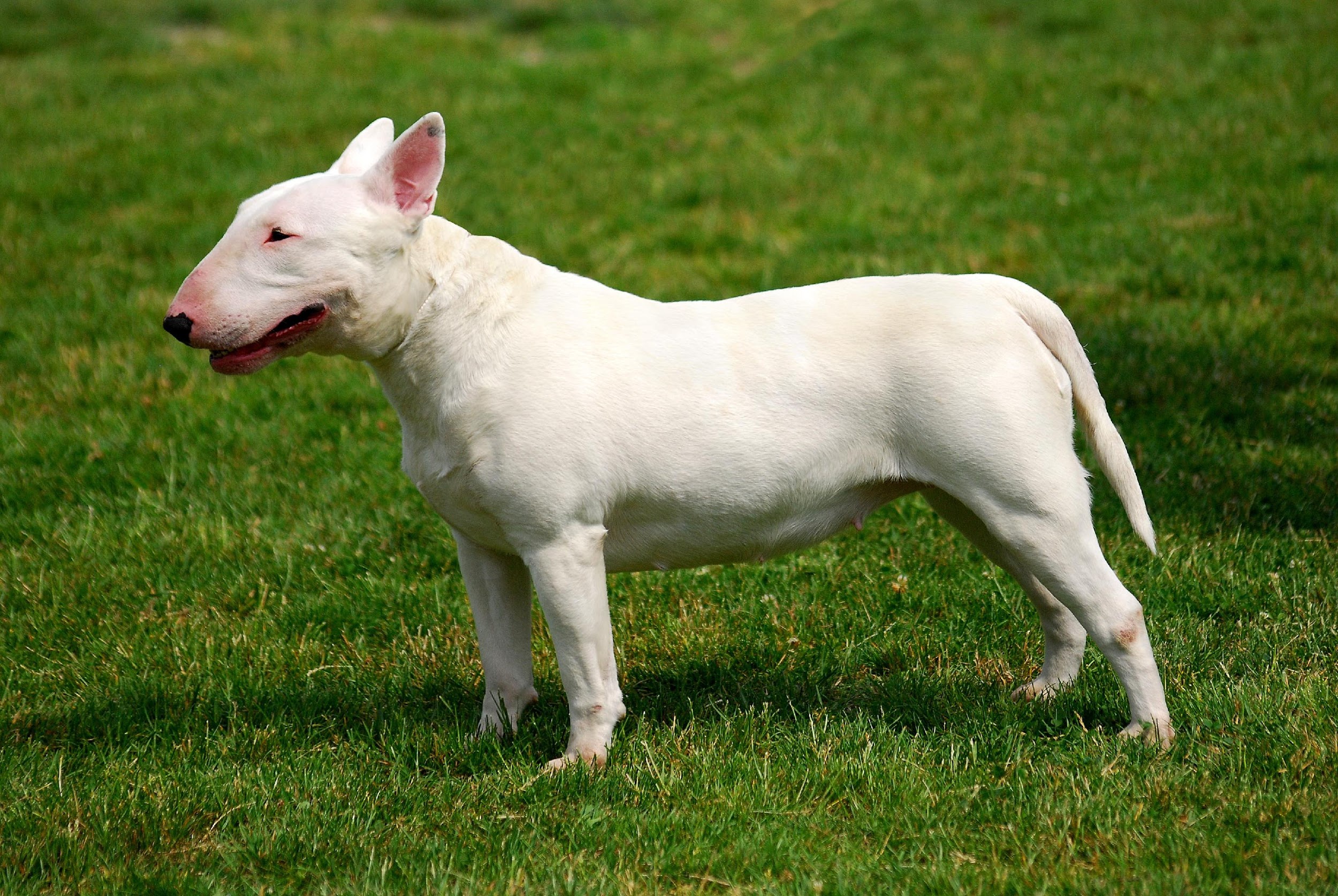 Bull Terrier
AKC Recognized Colors:
13 recognized colors (there is a wide variety)
AKC Recognized Markings:
None
Bull Terrier
Originated in England (crossing bulldogs and terriers)
White and colored varieties
Strong muscle (from bulldog) and hunting instinct (from terrier), roman nose and large, erect ears
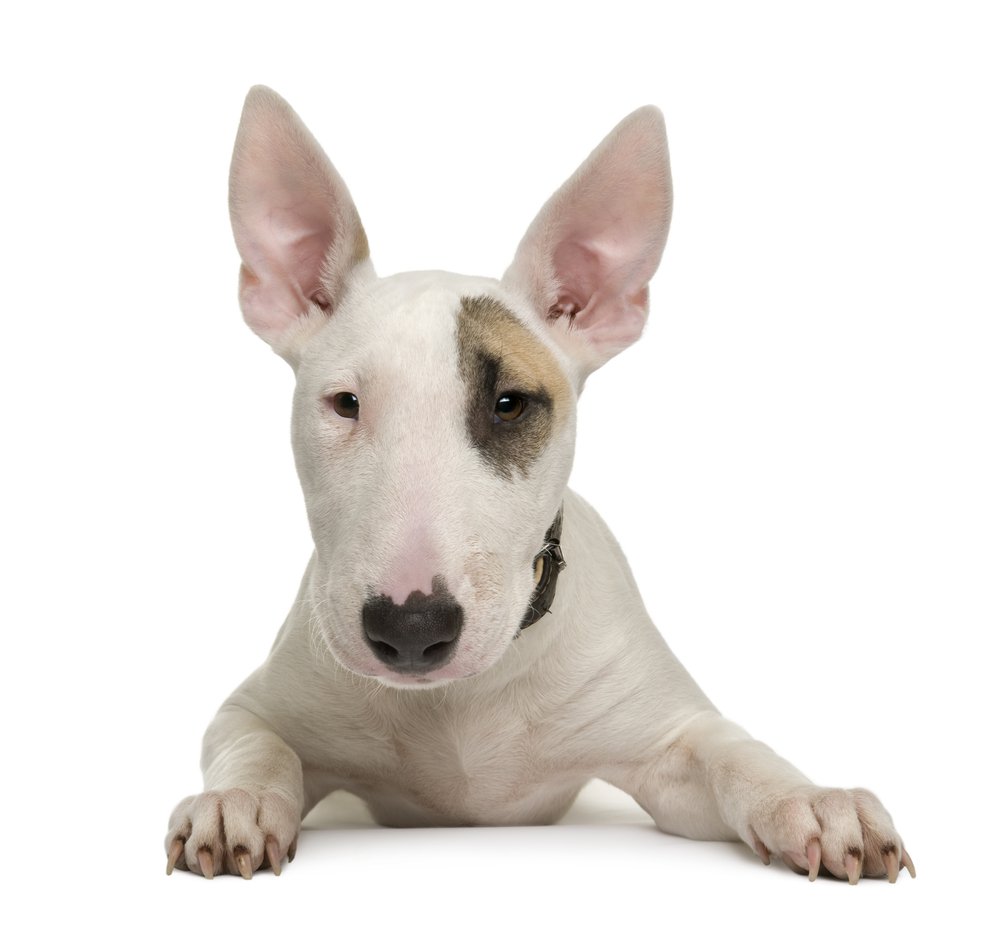 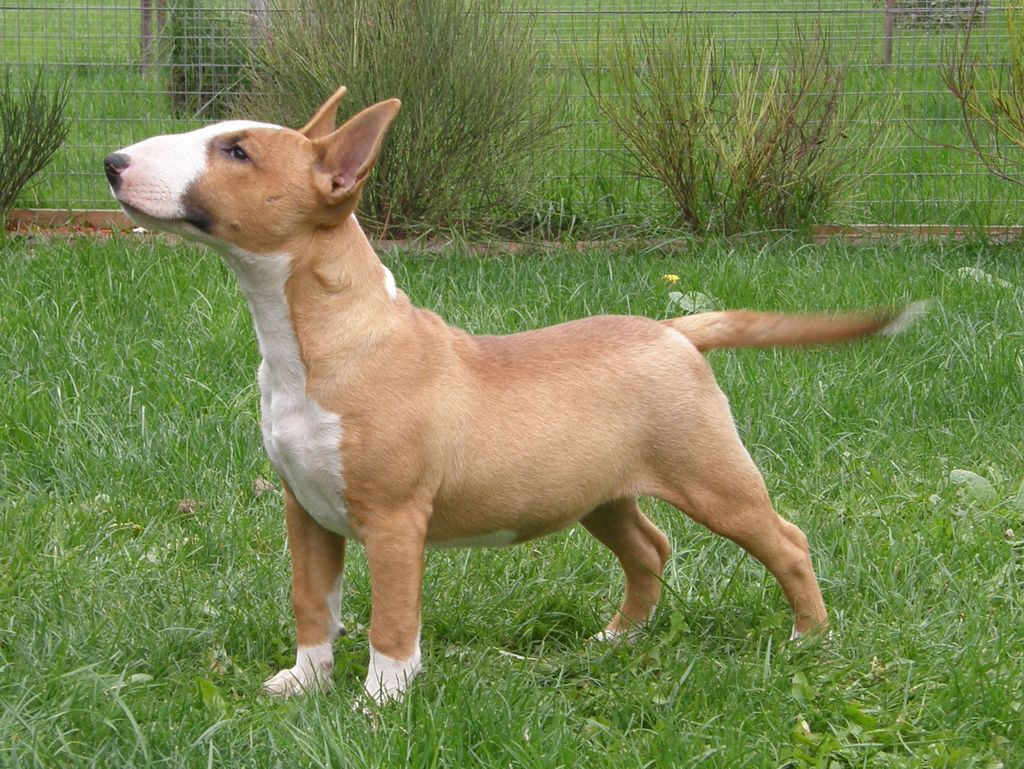 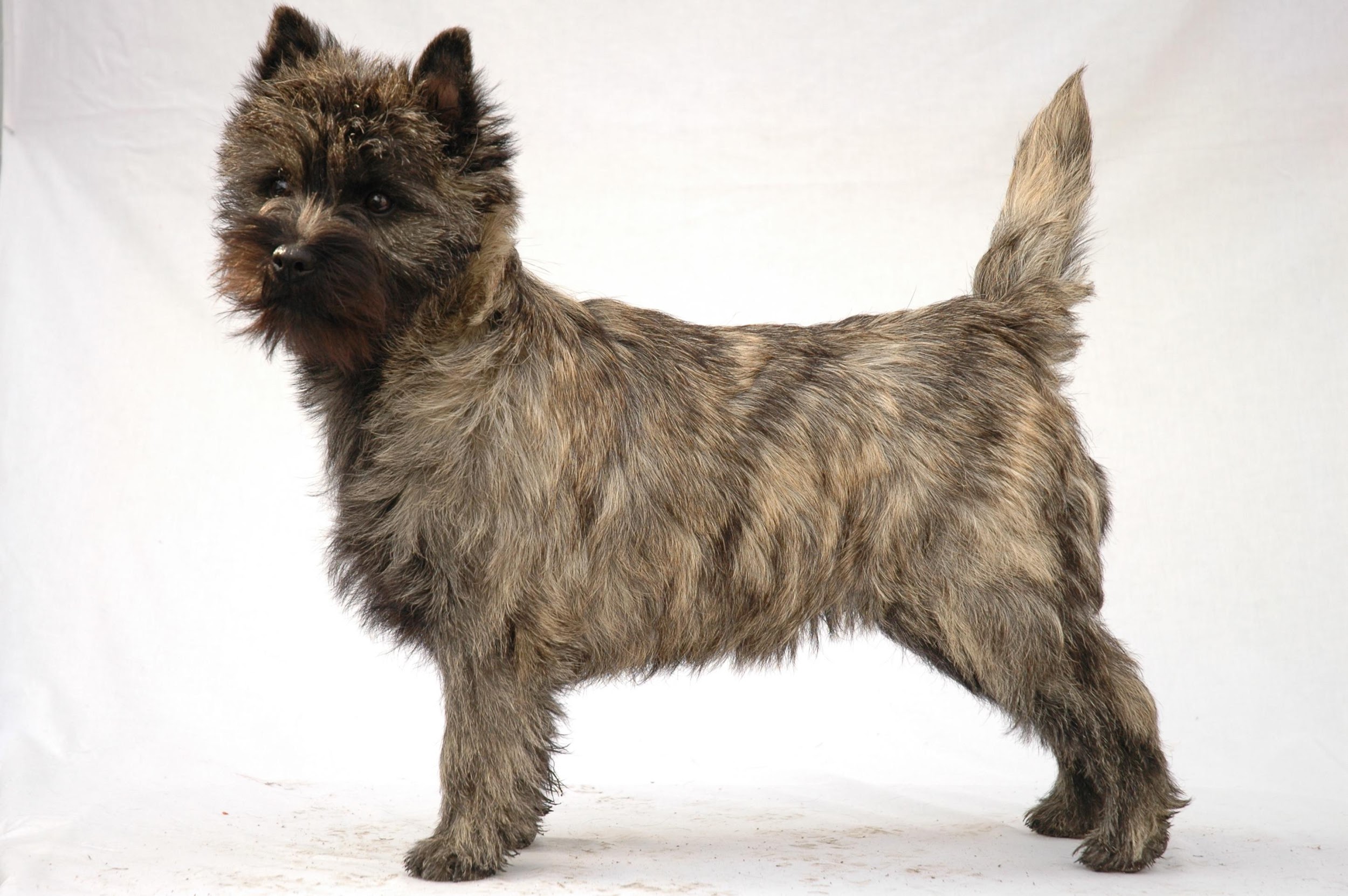 Cairn Terrier
AKC Recognized Colors:
11 recognized colors (there is a wide variety)
AKC Recognized Markings:
Black markings
Black mask
Black points
Cairn Terrier
Originated in Scotland
Coat color can change over time (usually becomes darker as they get older)
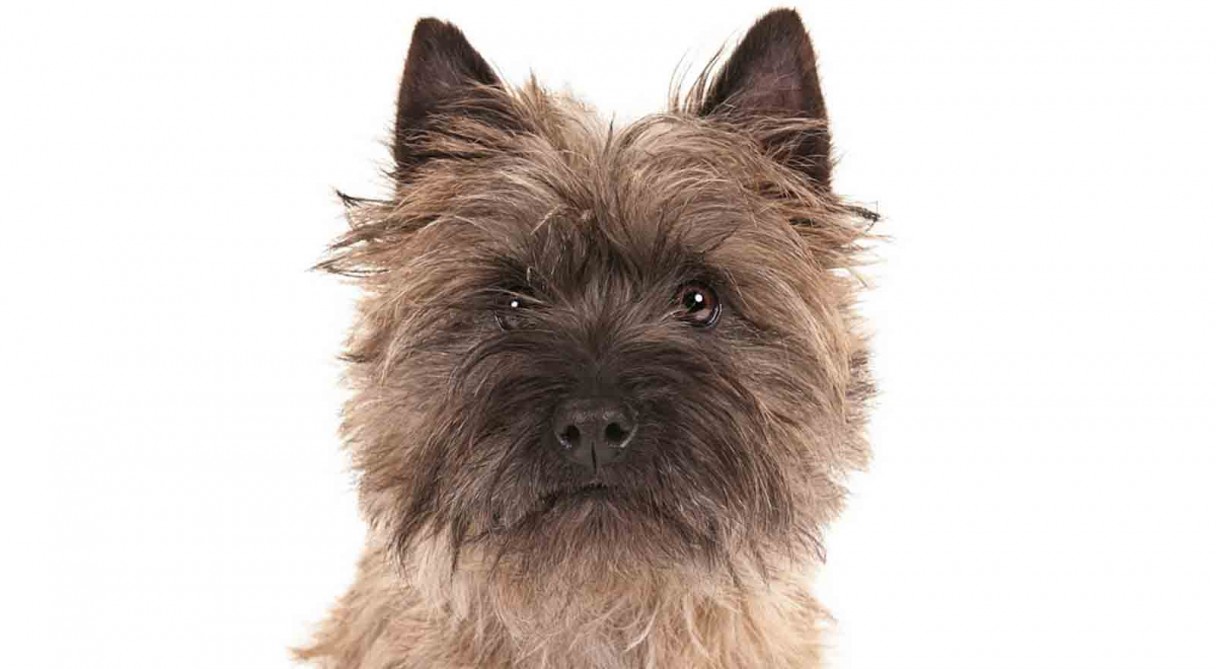 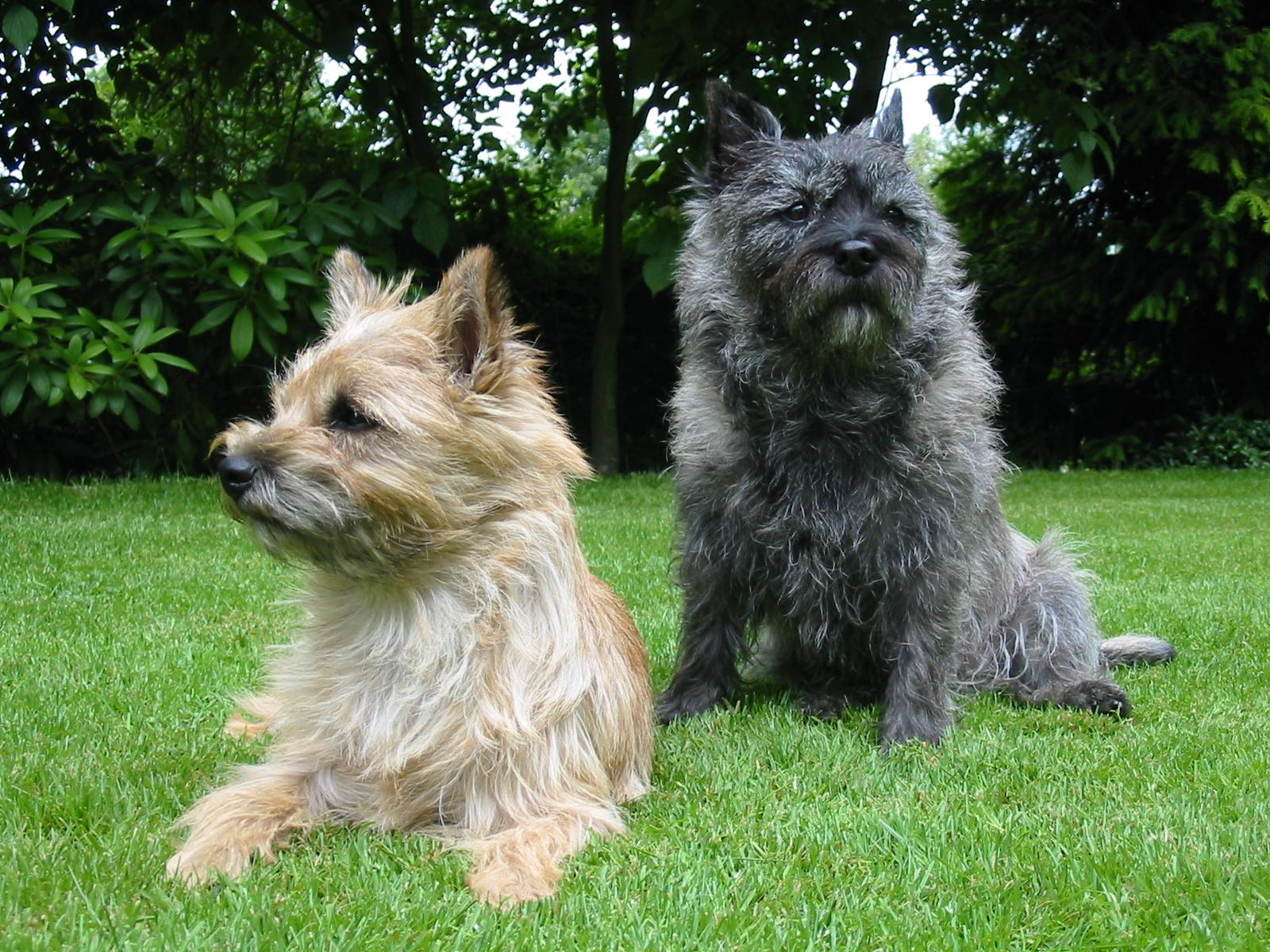 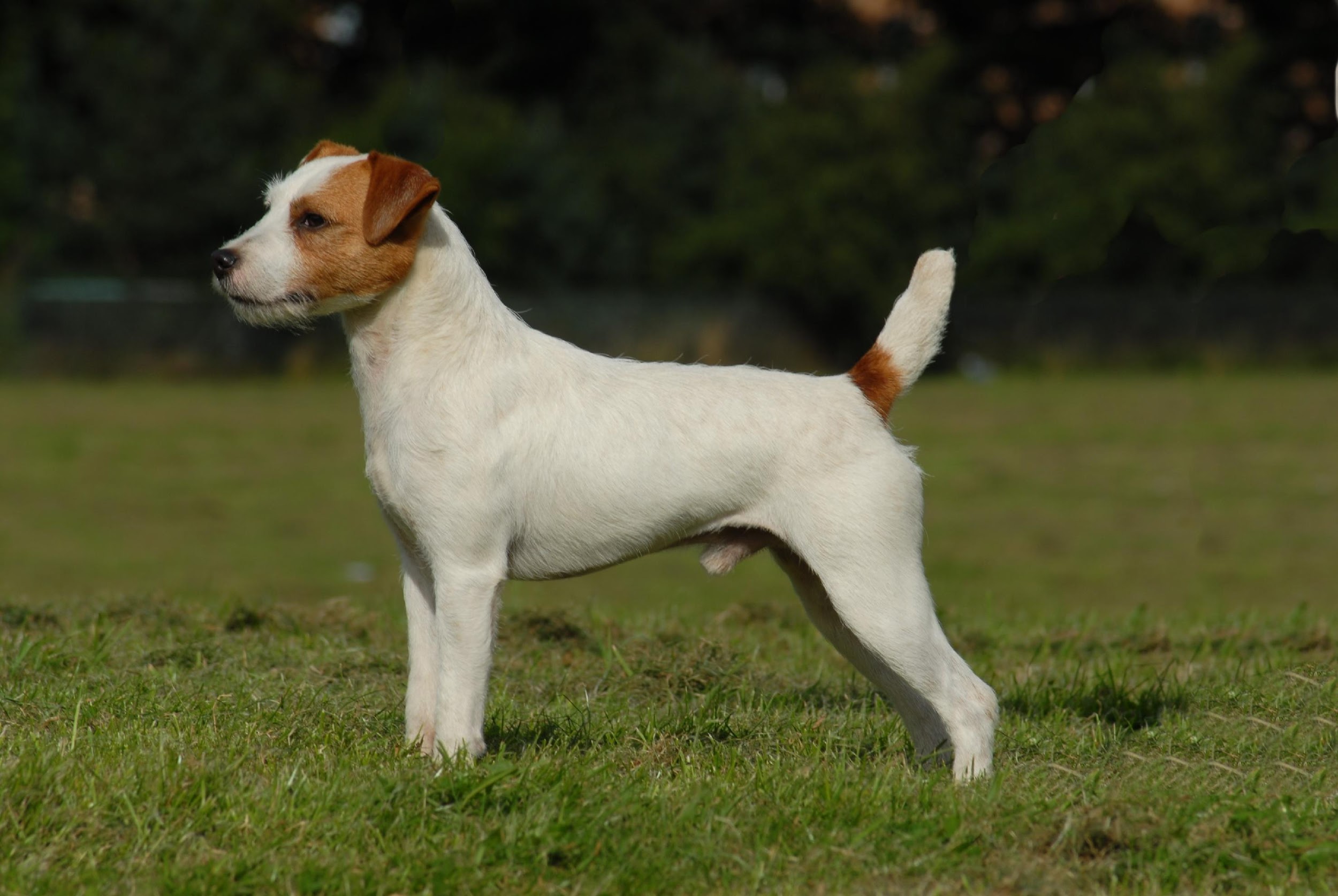 Parson Russell Terrier
AKC Recognized Colors:
White
AKC Recognized Markings:
Black
Brown
Cream
Tan
Tri-color
Parson Russell Terrier
Originated in England
Strong hunting instincts
Main body color is white with colored markings common
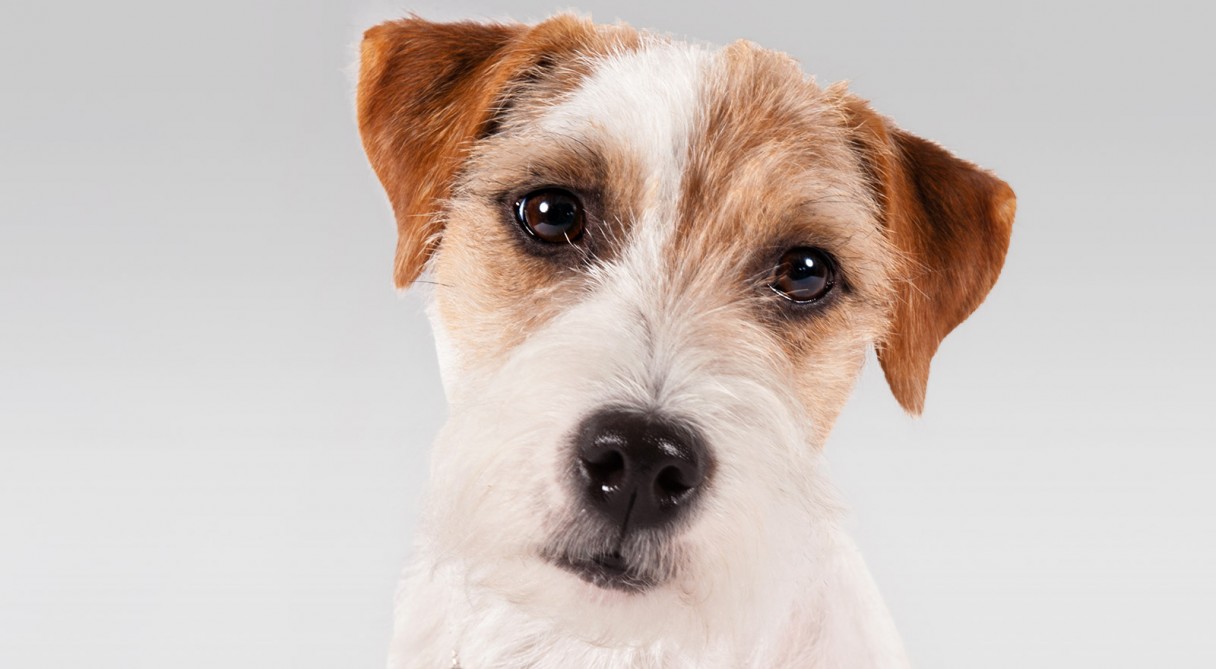 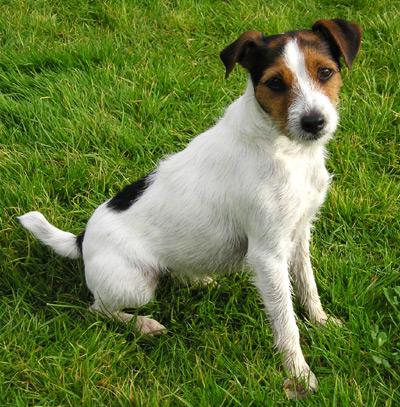 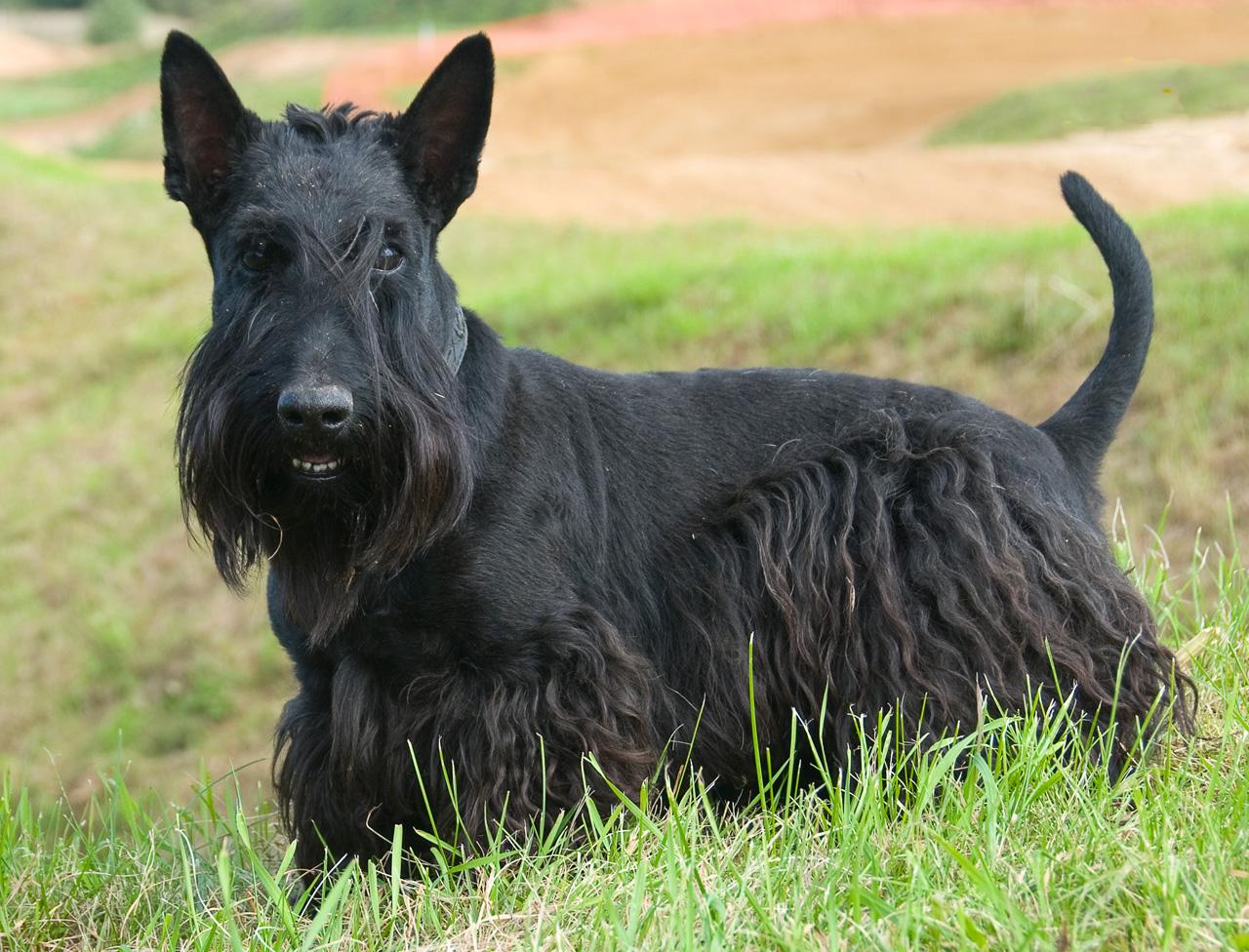 Scottish Terrier
AKC Recognized Colors:
Black
Black brindle
Brindle
Red brindle
Silver brindle
Wheaten
AKC Recognized Markings:
None
Scottish Terrier
The Scottie originated in Scotland and England
Purpose was to dig out and kill vermin
Short legs and long body
Most common color is black
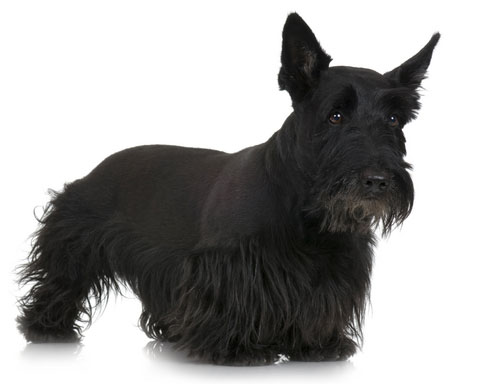 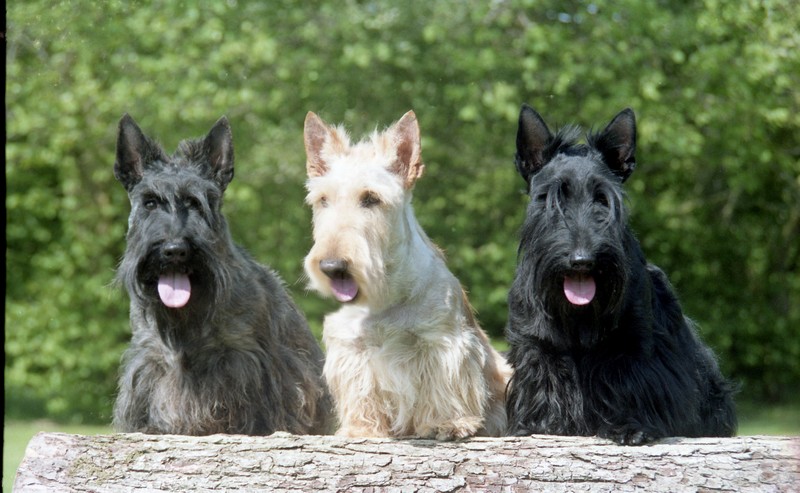 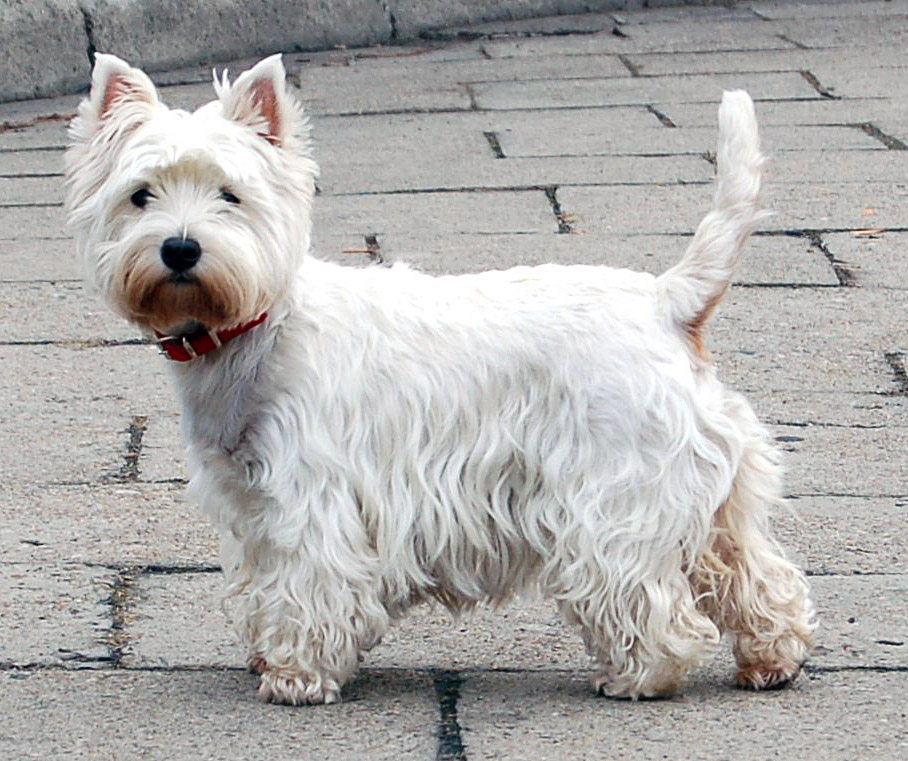 West Highland White Terrier
AKC Recognized Colors:
White
AKC Recognized Markings:
None
West Highland White Terrier
Westies originate from Scotland
Small game hunters
Originally found in multiple colors, now white is the only recognized color
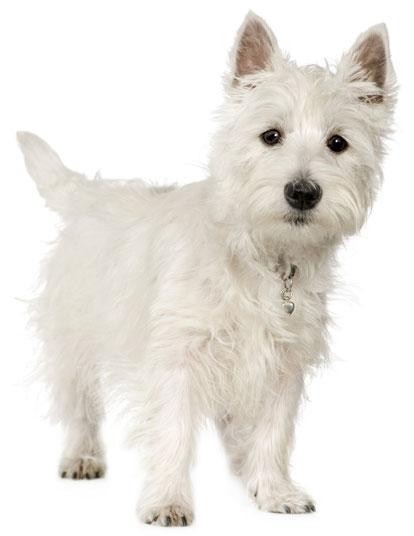 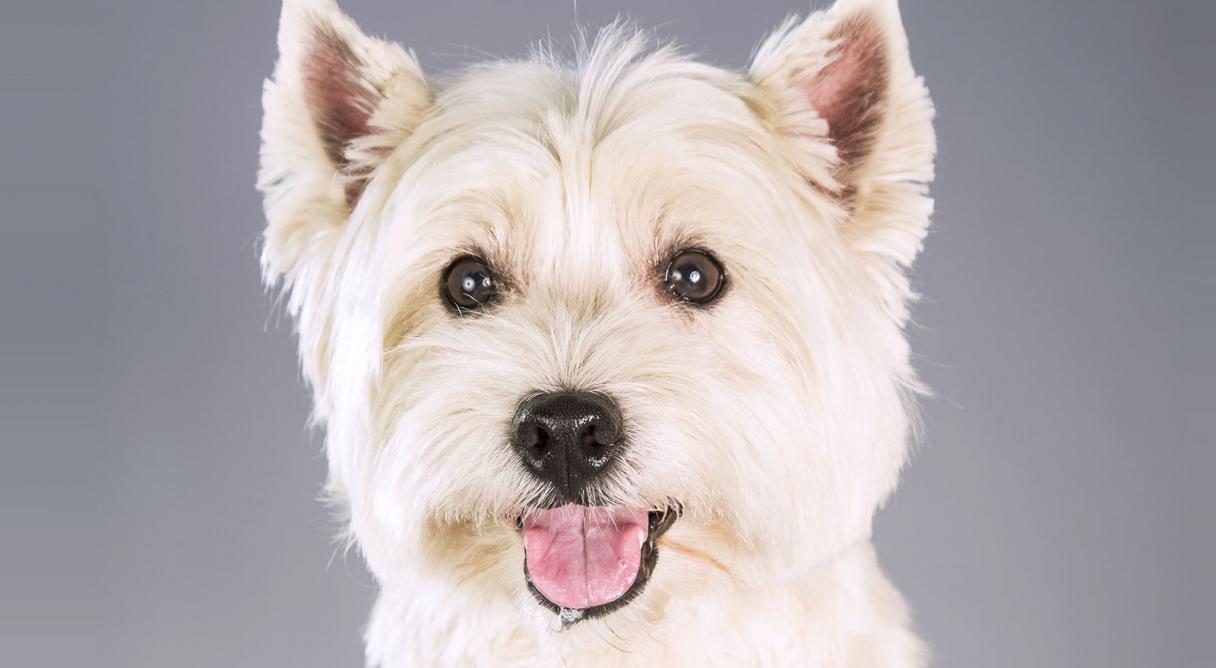 Toy Group:
Breeds with a small size and sweet personalities with the purpose of pleasing their owner with their company
Many of these breeds are protective of their owner/s
Breeds under this group:
Cavalier King Charles Spaniel
Chihuahua
Miniature Pinscher
Papillon
Pekingese
Pomeranian
Poodle
Pug
Shih Tzu
Yorkshire Terrier
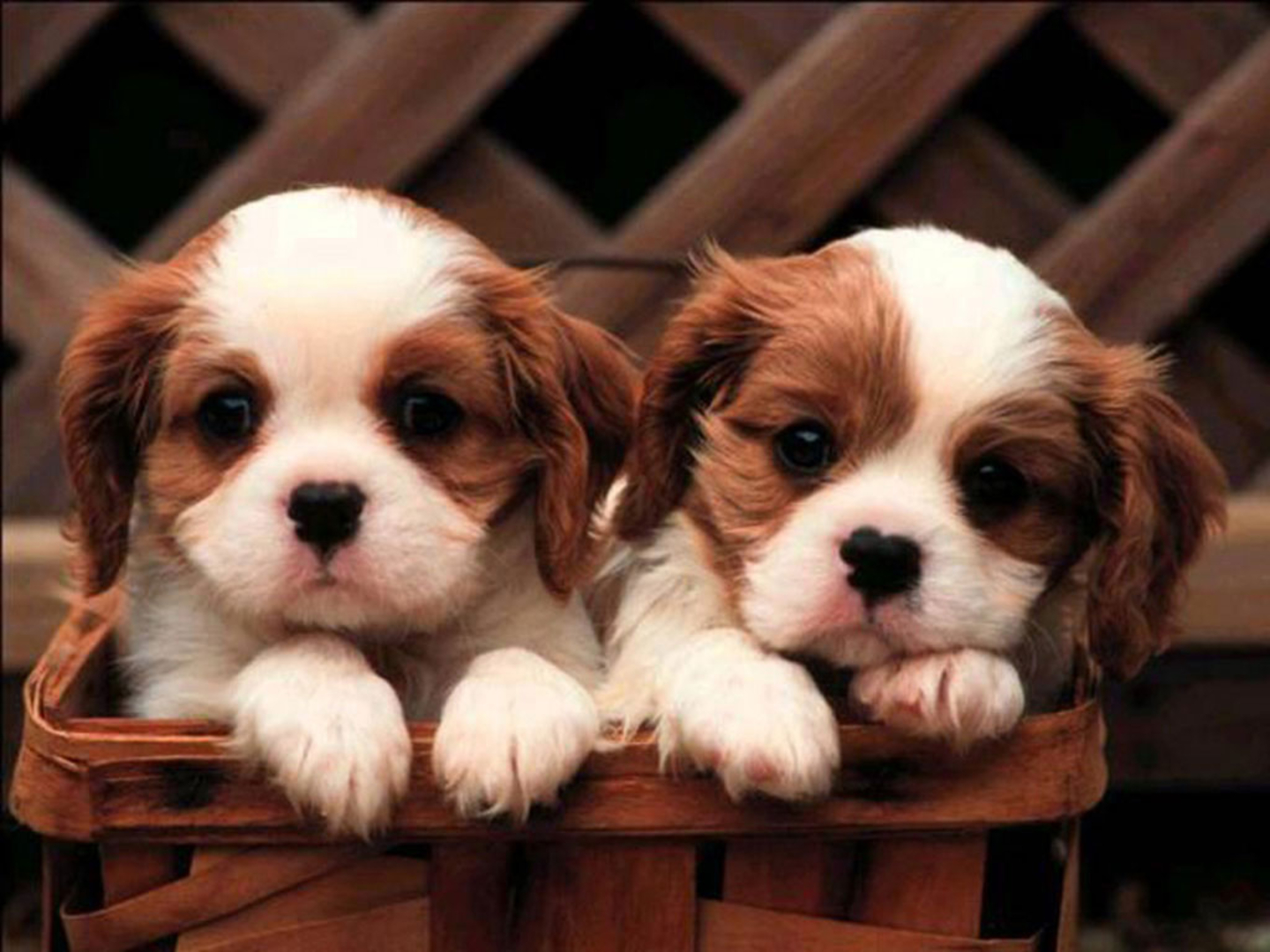 [Speaker Notes: http://www.akc.org/dog-breeds/groups/herding/]
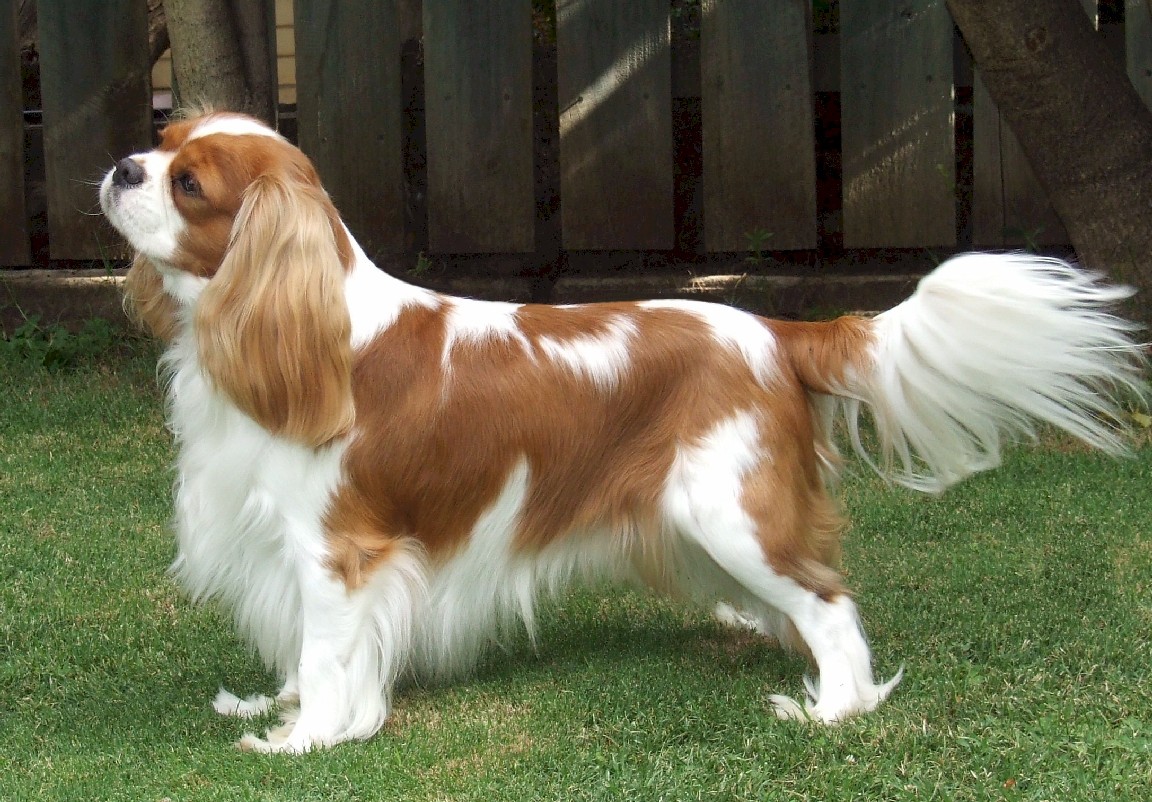 Cavalier King Charles Spaniel
AKC Recognized Colors:
Black and tan
Black and white
Blenheim
Ruby
AKC Recognized Markings:
Tan
Cavalier King Charles Spaniel
Bred to be companions, these dogs were favored by royals (especially King Charles of England)
Sweet and affectionate personalities who love to be around people
Long, feathered coat and medium size
19th most popular breed
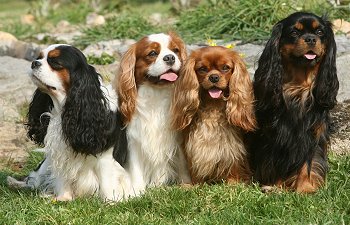 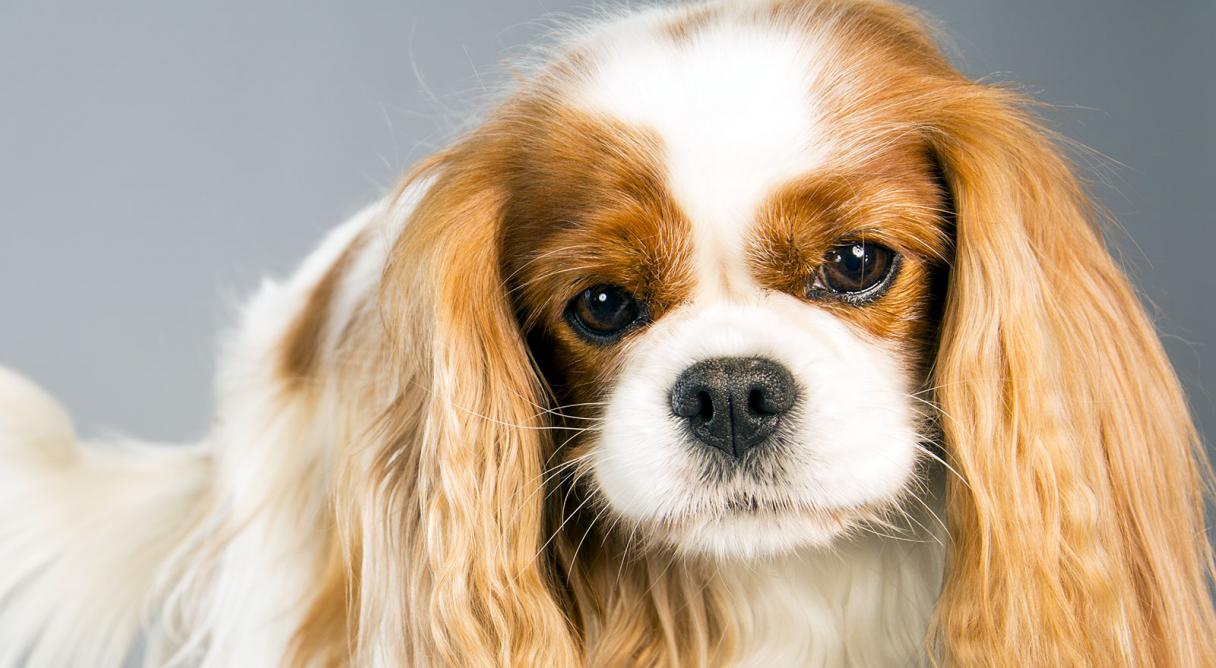